1
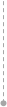 COMPANYCREDENTIAL
Results Management Group
Digital Advertising | Online Marketing Solutions
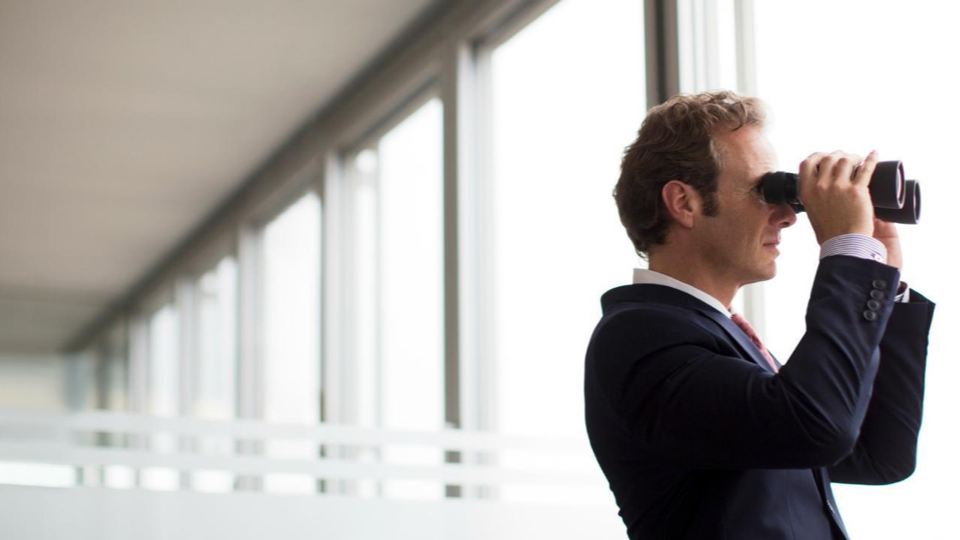 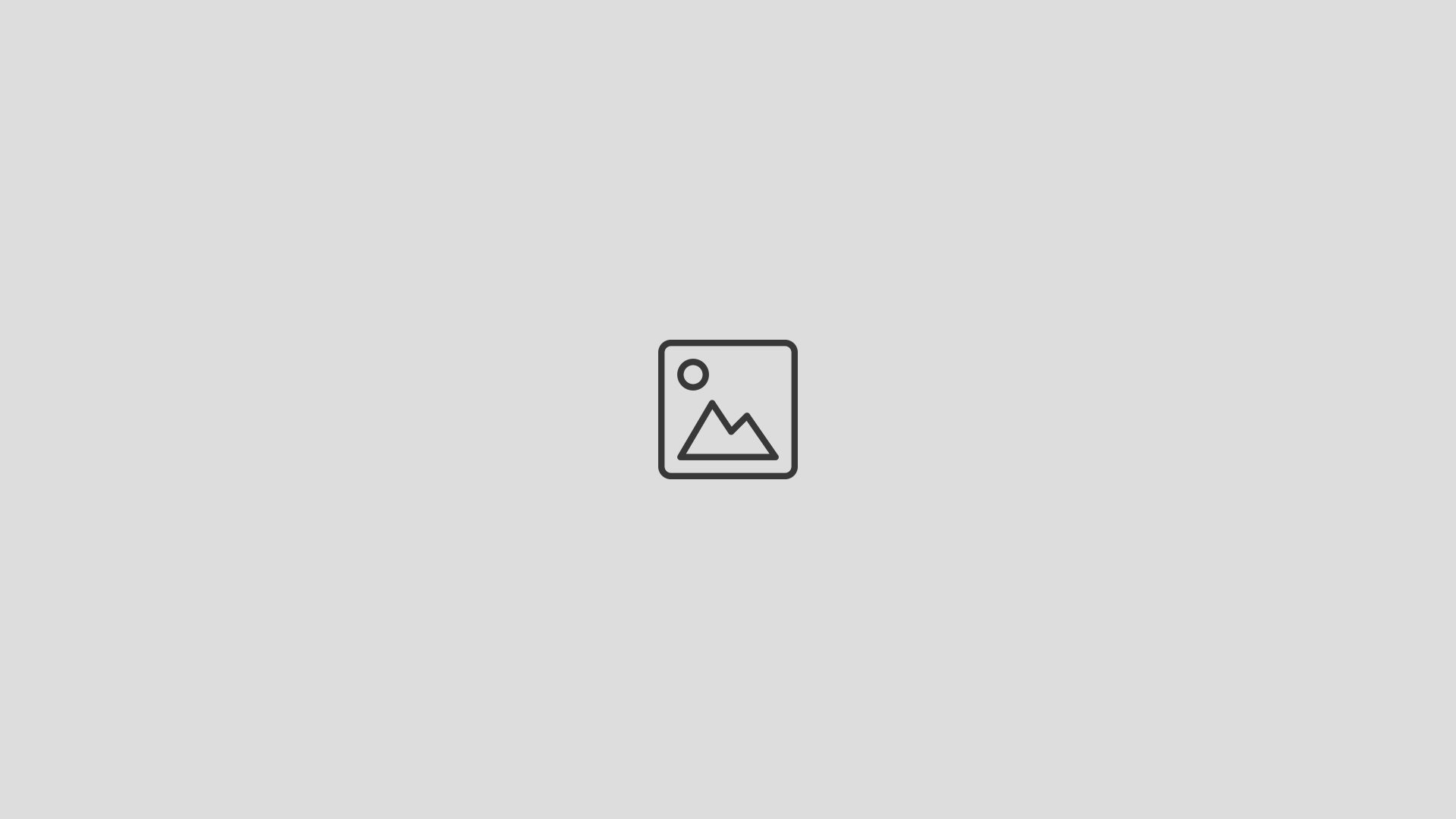 2
ARE YOU LOOKING FOR MEDIA PARTNER?
ABOUT

US
We are what we repeatedly do.
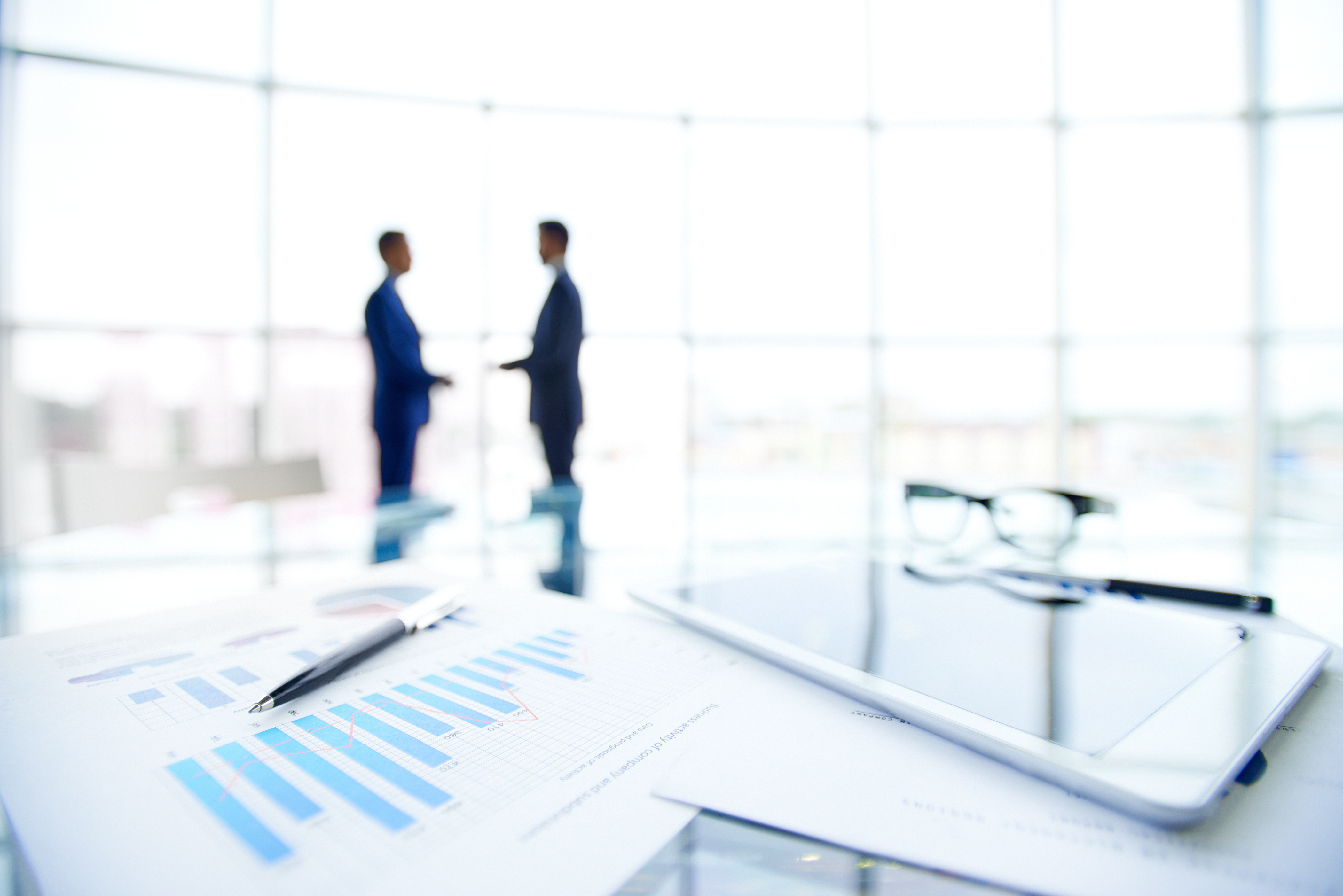 ONLINE ADVERTISING
3
MEASUREMENT
VALUABLE
ATTRACT THE RIGHT AUDIENCE
GENERATE LEAD
GENERATE ONLINE SALE
4
ABOUT

US
5
WELCOME MESSAGE
“We are Specialist in Digital Advertising online marketing solution and Biddable Media. As 9 Years Experienced on Adwords Expert, We have managed 100+ Adwords Account , more than 300 Campaign over THB 30 Million of ad spends”

— Charkorn Tayapiwatana 
Executive Director
Results Management Group
6
OUR COMPANY’S TIMELINE
2016
JOINT VENTURE
We are joint venture with BRILLIANT CONNECT as digital media partner
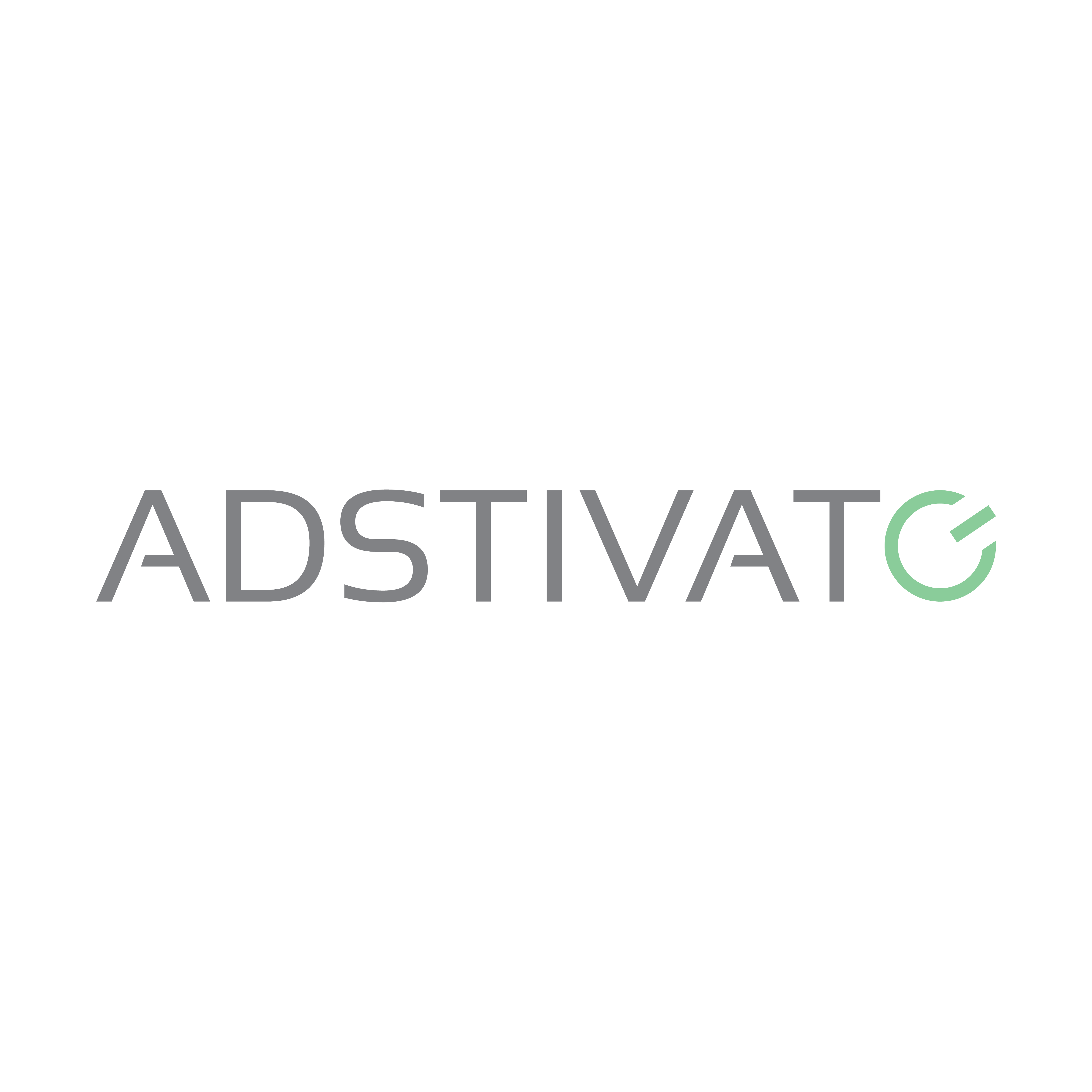 Results Management Group
2001BEGINNING,
RMG was founded in 2001 as an digital media agency that support the large agency in Thailand
2017We opened ADSTIVATE brand as Online marketing consultant  for direct client or Small Business
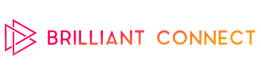 VDO Production,  digital advertising, web development and design, SEO and social media management
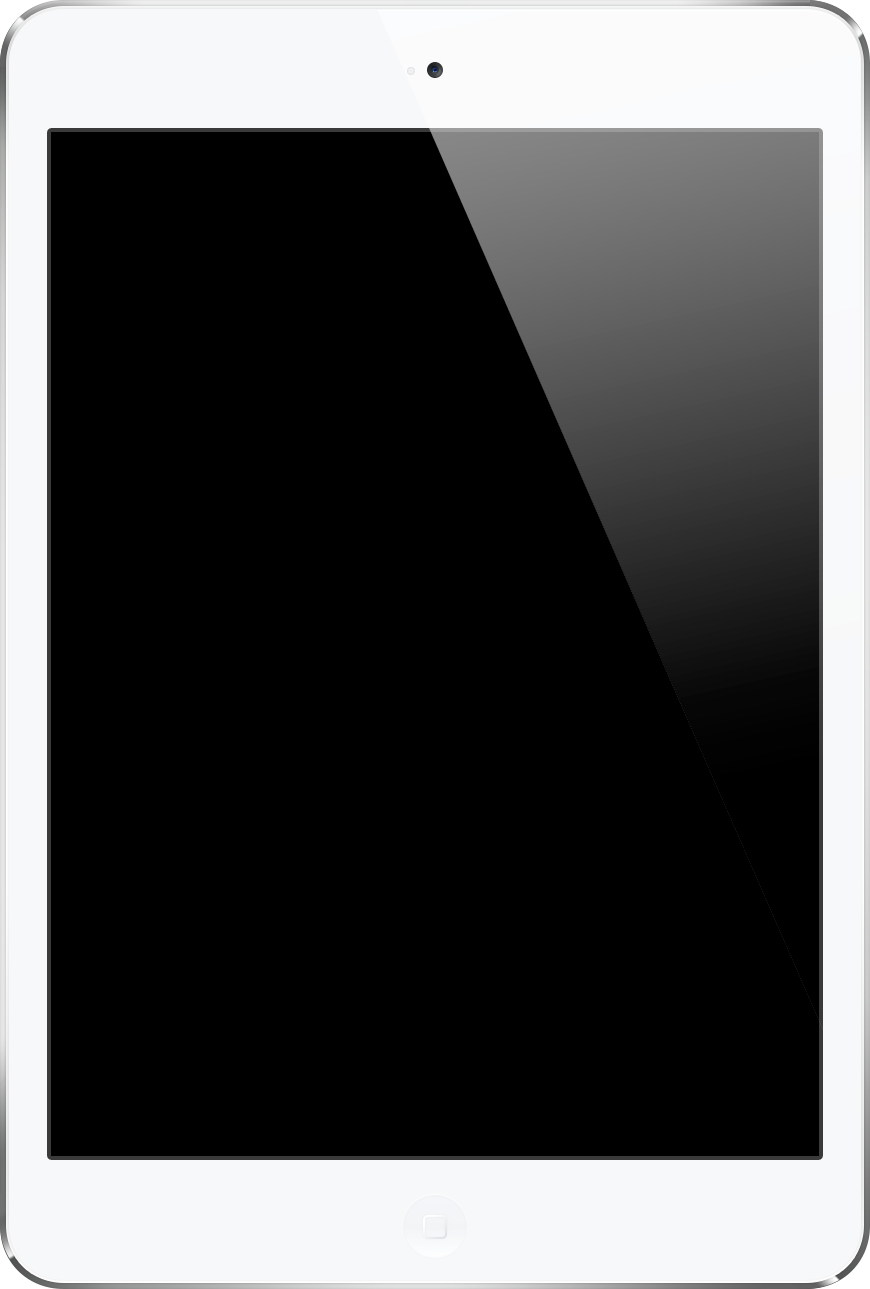 7
AGENCY CONSULTANT
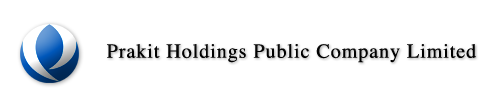 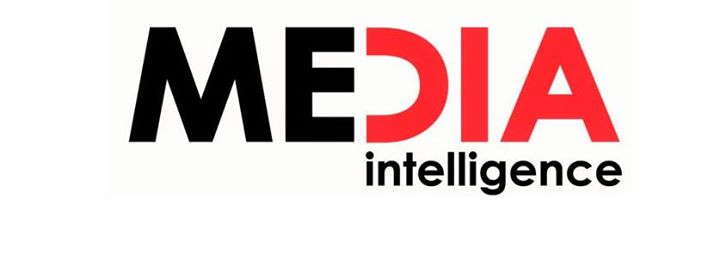 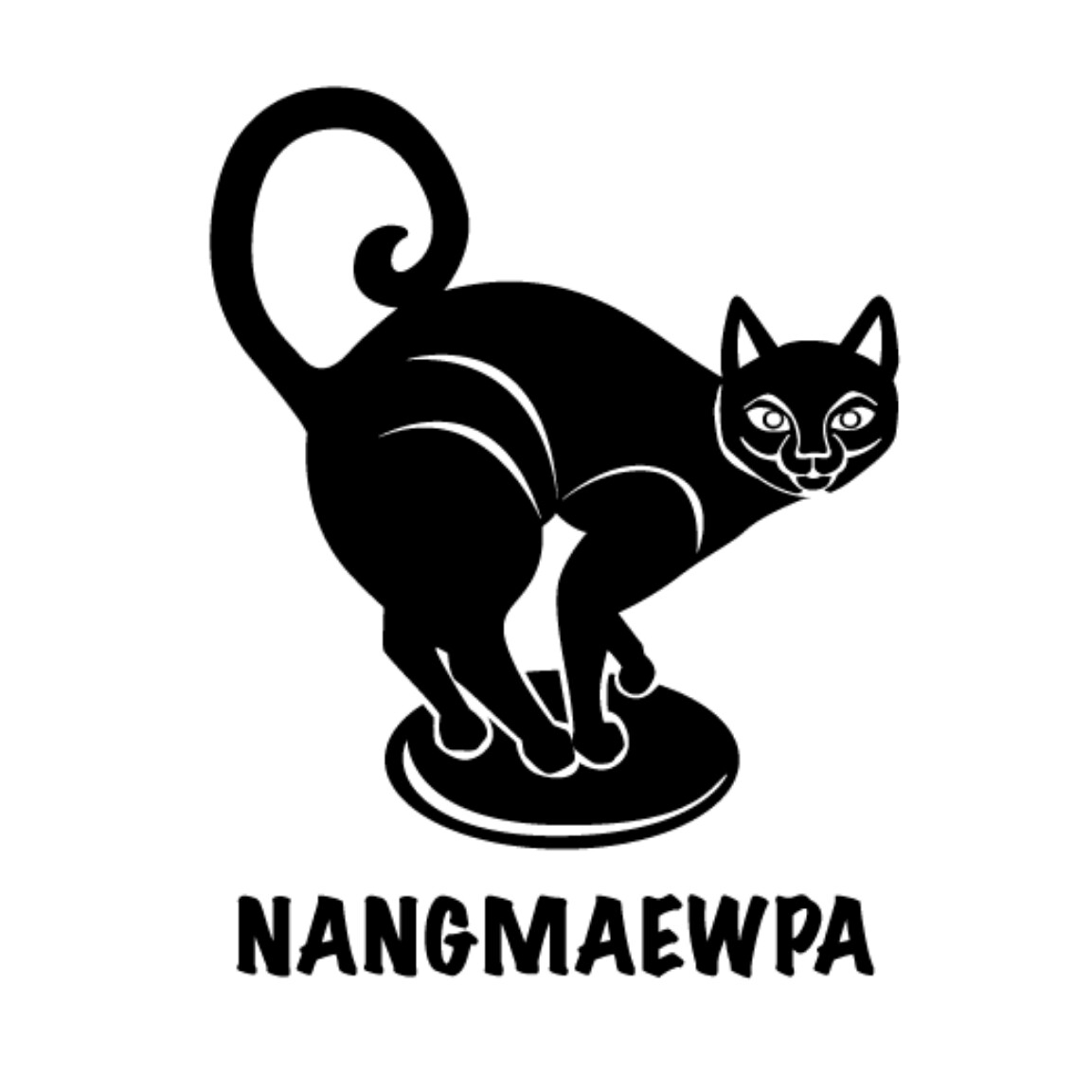 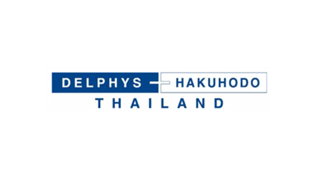 Campaign Strategy
Campaign Bidding
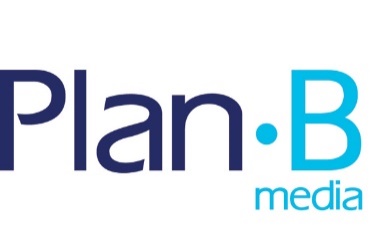 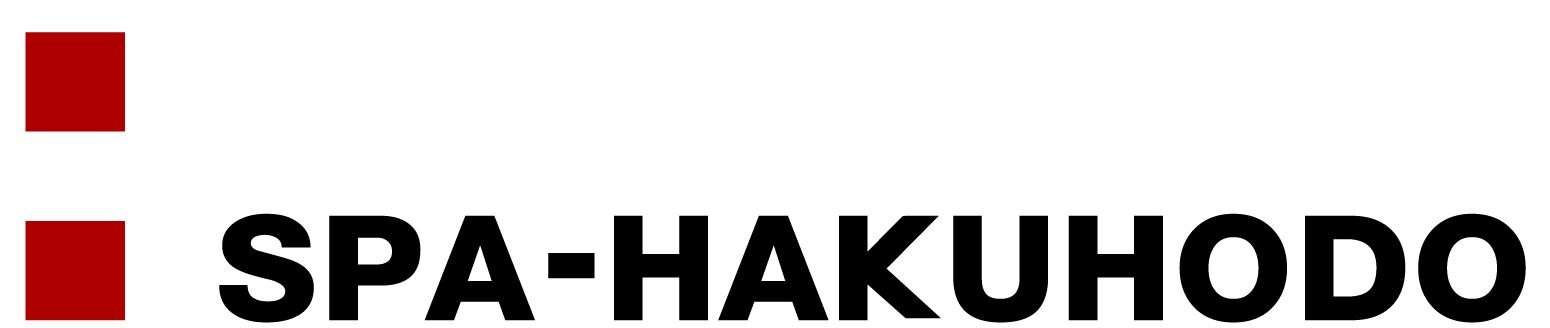 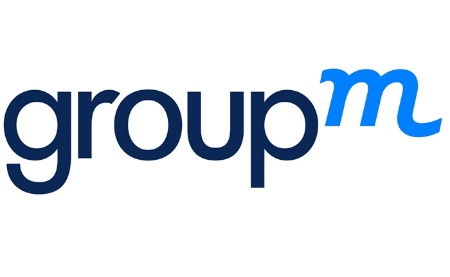 Campaign Measurement
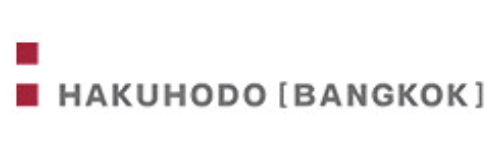 Planning Media
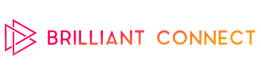 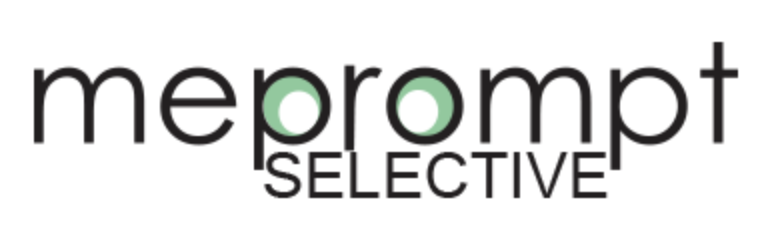 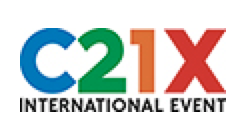 We plan, optimize and manage your SEM/FB Campaign analyze performance and manage your digital strategy to achieve your KPI .
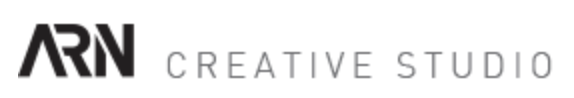 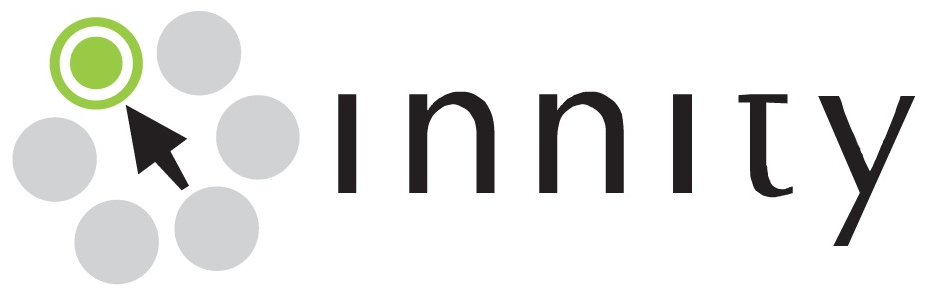 8
WHAT
WE OFFER YOU
9
OUR SERVICE
Strongly provide with high performing.
Strategic Planning

Providing Marketing Strategy of all
Media; Offline and online included
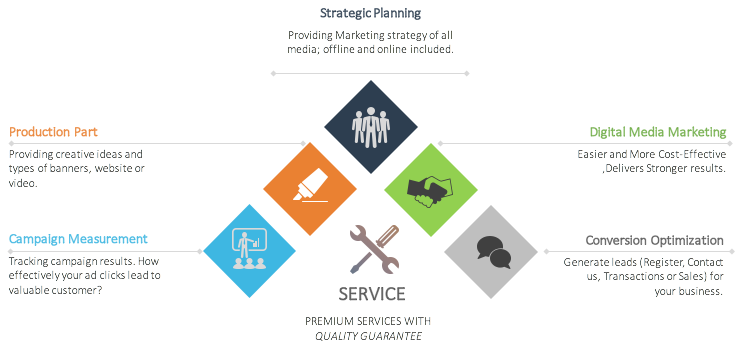 Production Part
Digital Media Marketing
Easier and More Cost-Effective
,Delivers Stronger results.
Providing Creative ideas and
Types of banners, website or video
Campaign Measurement
Conversion Optimization
Generate leads (Register, Contact us,
Transactions or Sales) for
Your business.
Tracking campaign results. How
Effectively your ad clicks lead to valuable customer
PREMIUM SERVICES WITH
QUALITY GURANTEE
10
OUR SERVICE
Manage and Optimize campaigns
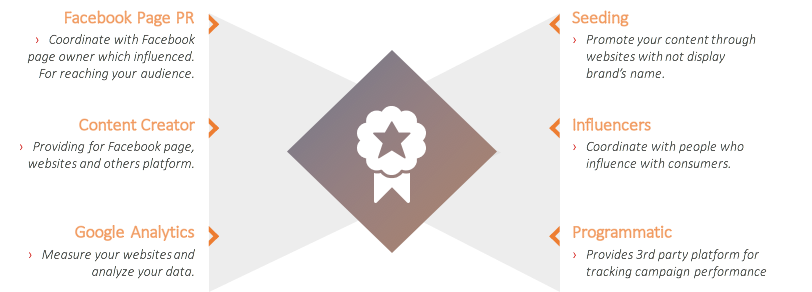 Facebook Page PR

Coordinate with Facebook page
Owner which influenced.
For reaching your audience.
Paid Media Management

Manage and Control your budget for maximum benefit.
Influencers

Coordinate with people who
Influence with consumers.
Content Creator

Providing for Facebook page,
Websites and others platform.
Programmatic

Provides 3rd party platform for
Tracking campaign performance
Google Analytics

Measure your websites and
Analyze your data.
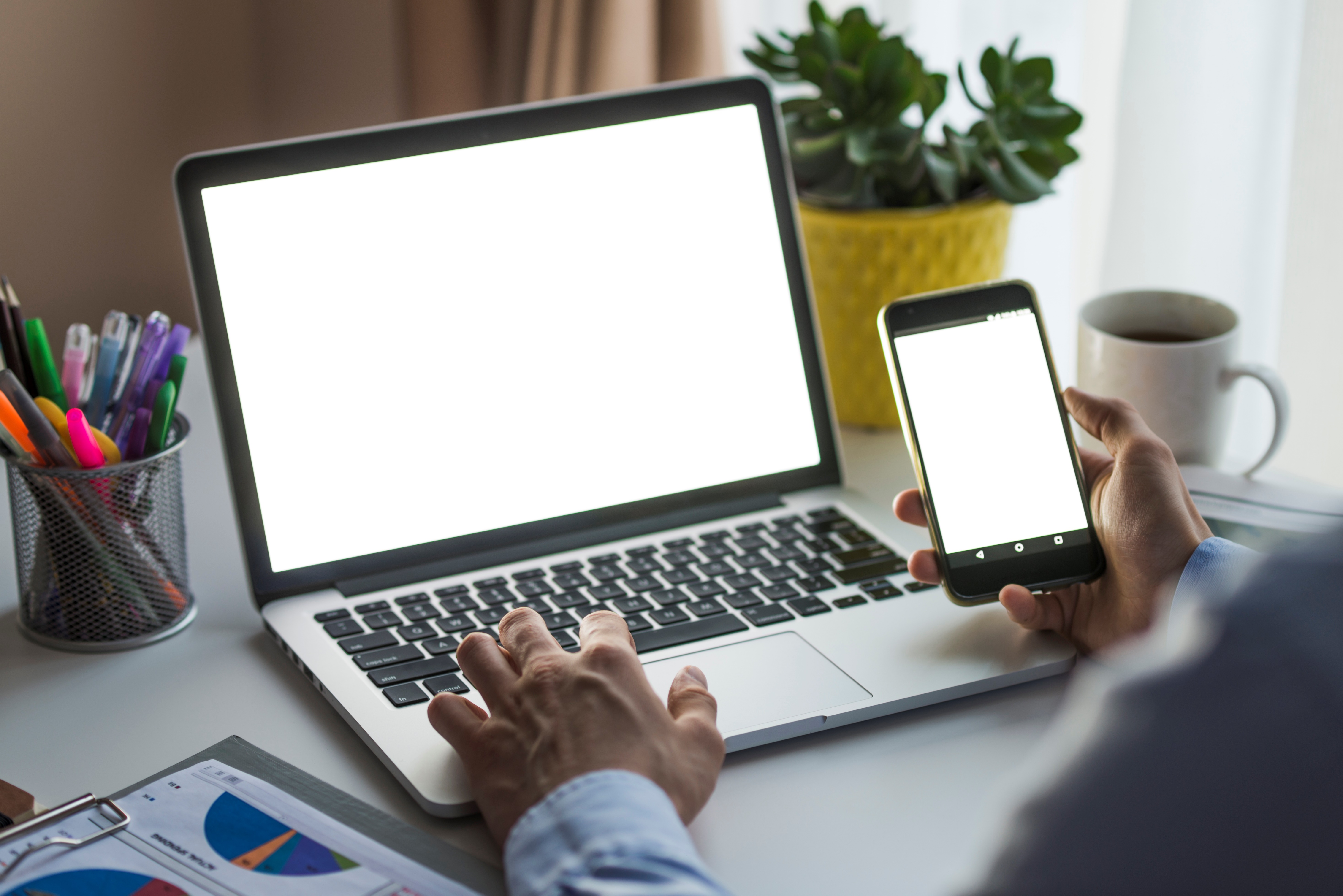 SOCIAL MONITORING
YOUR 
BRAND
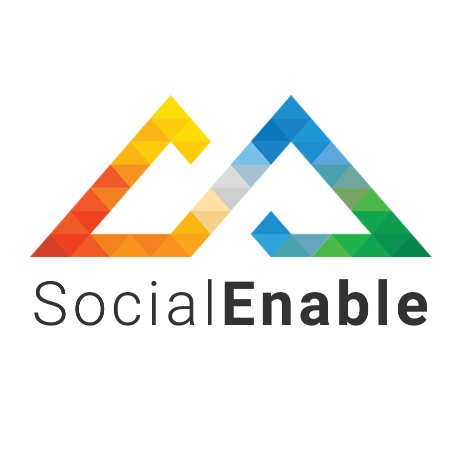 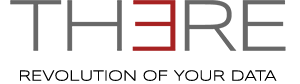 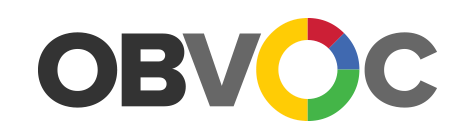 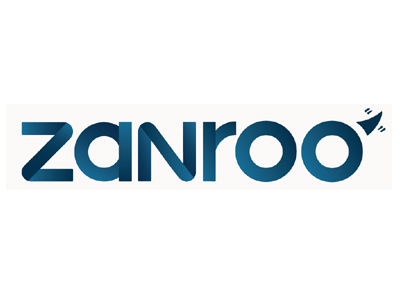 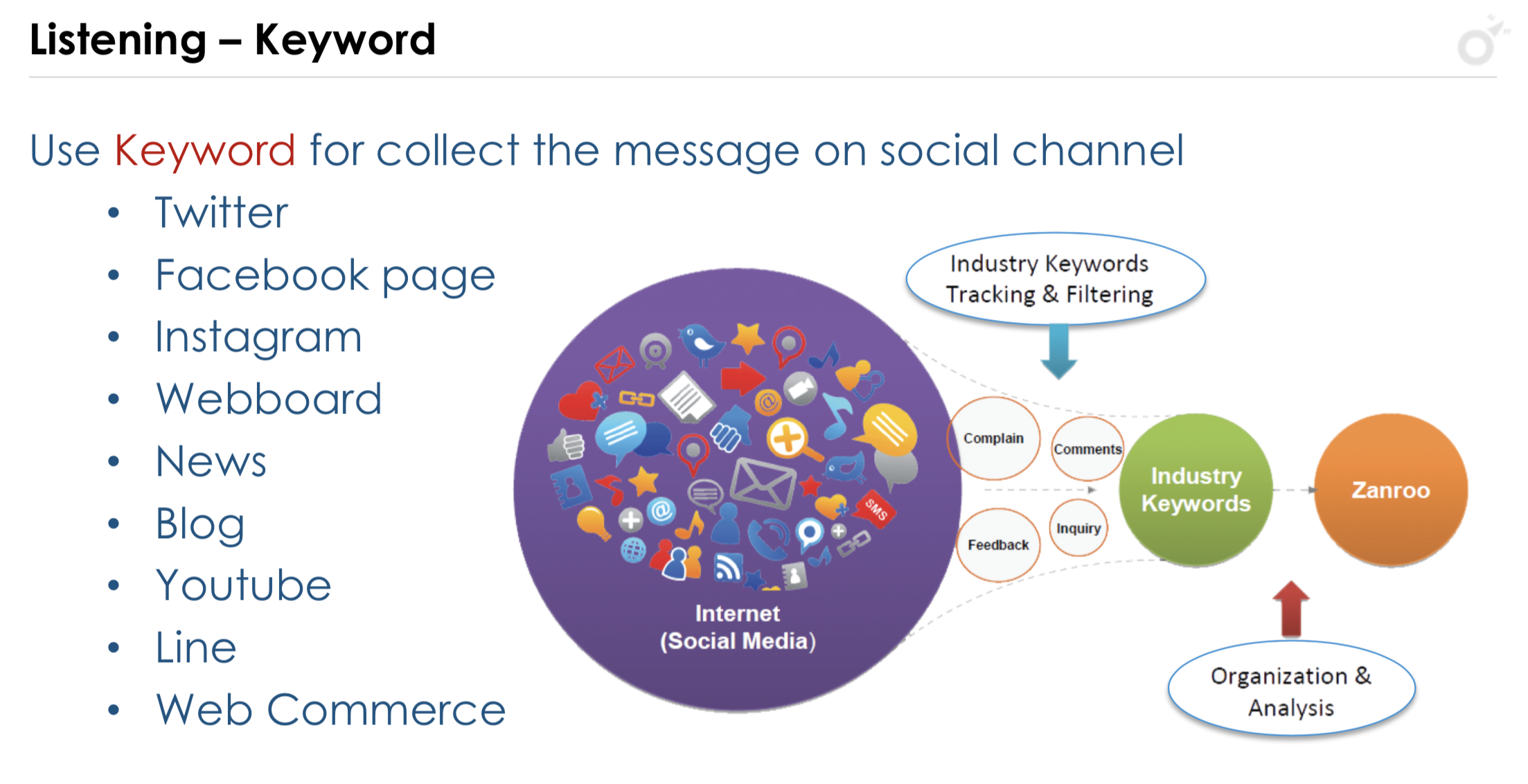 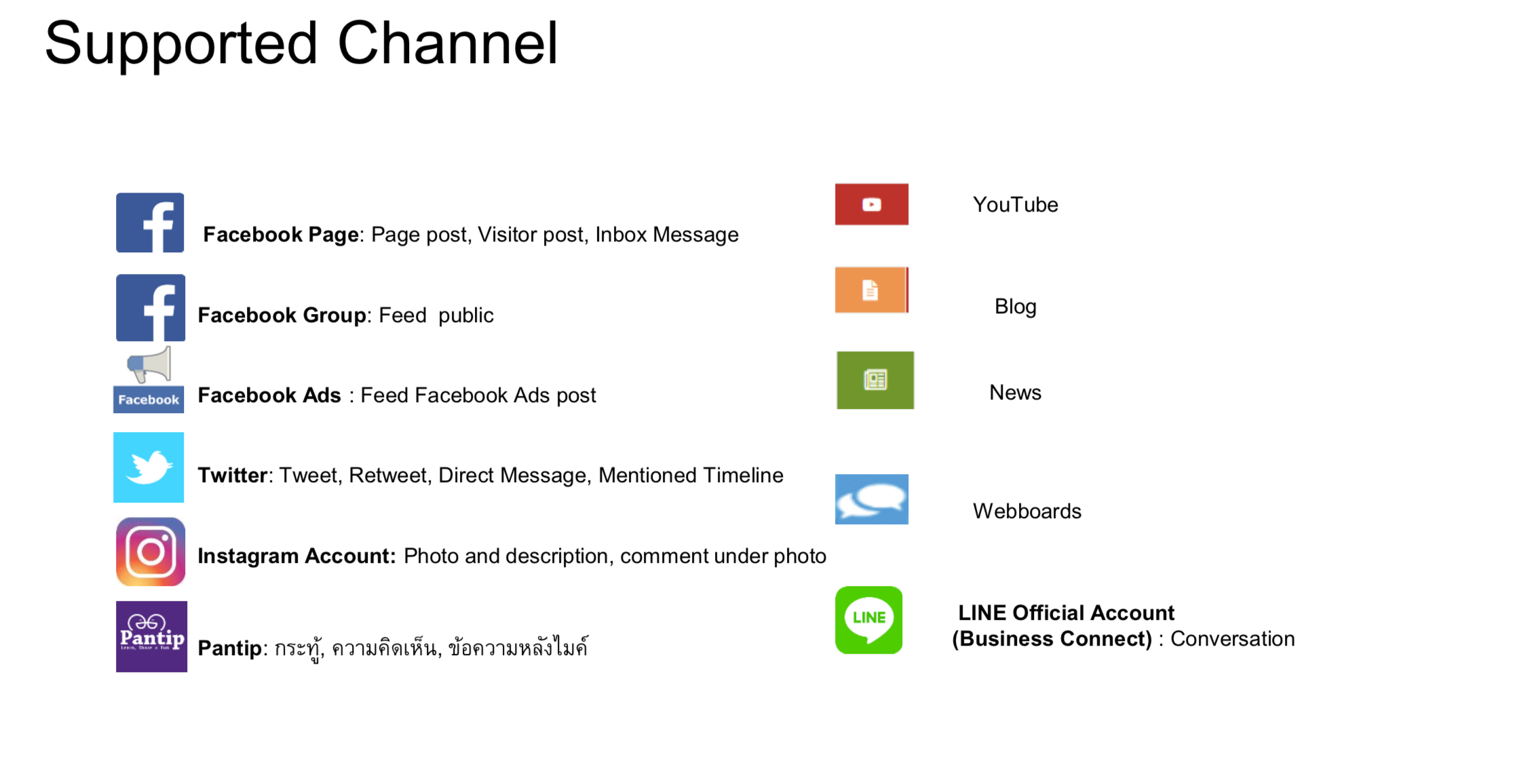 www.websitename.com
13
14
OUR
CERTIFI CATION
15
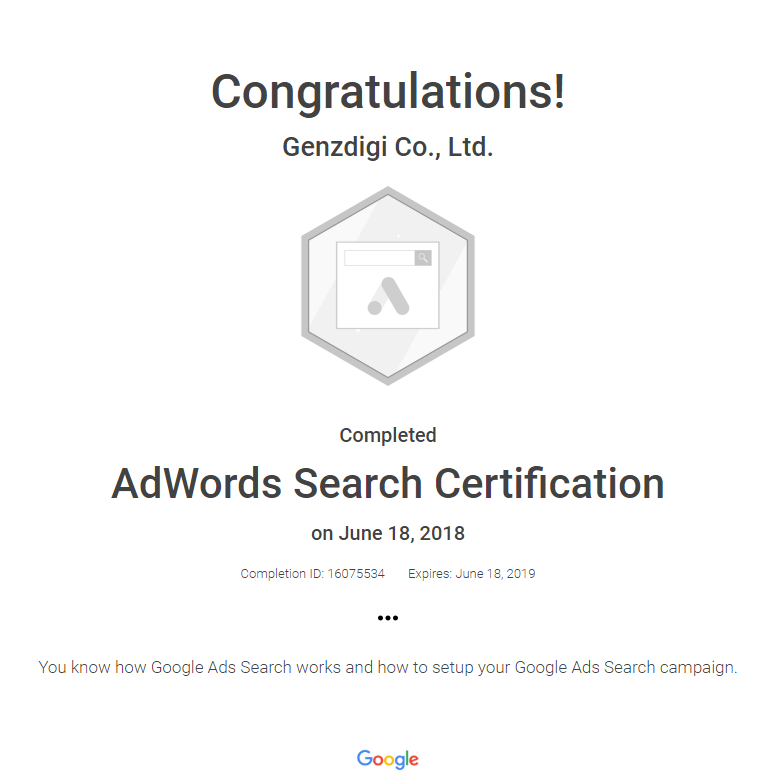 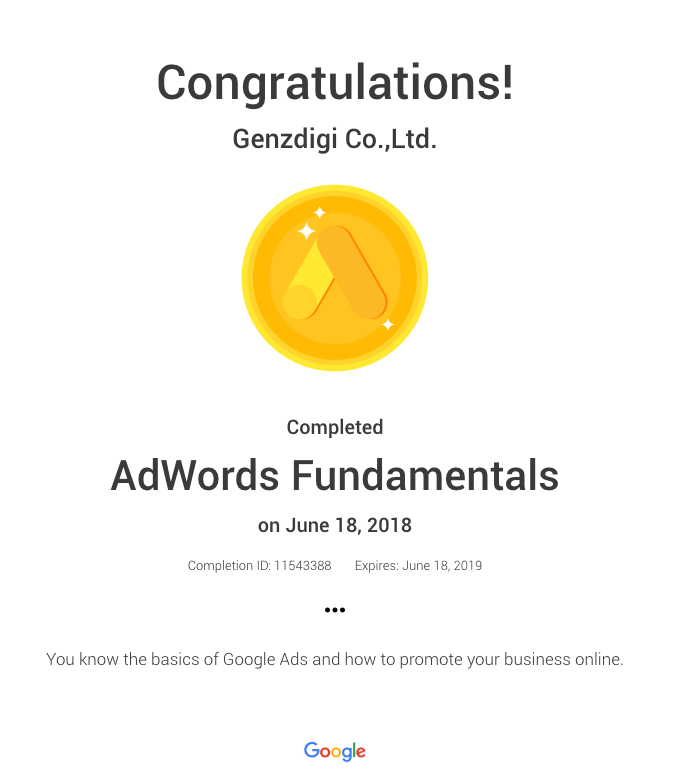 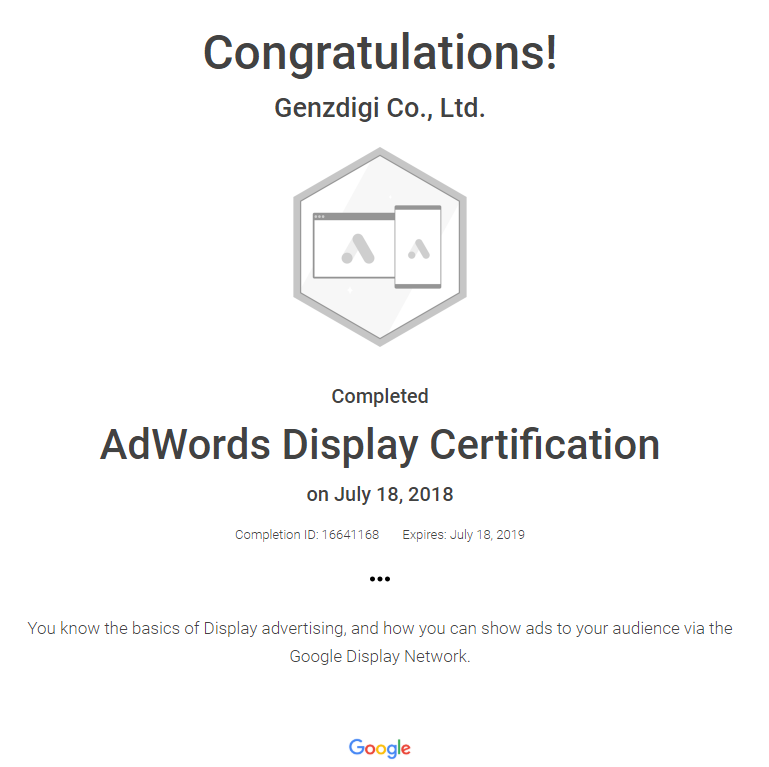 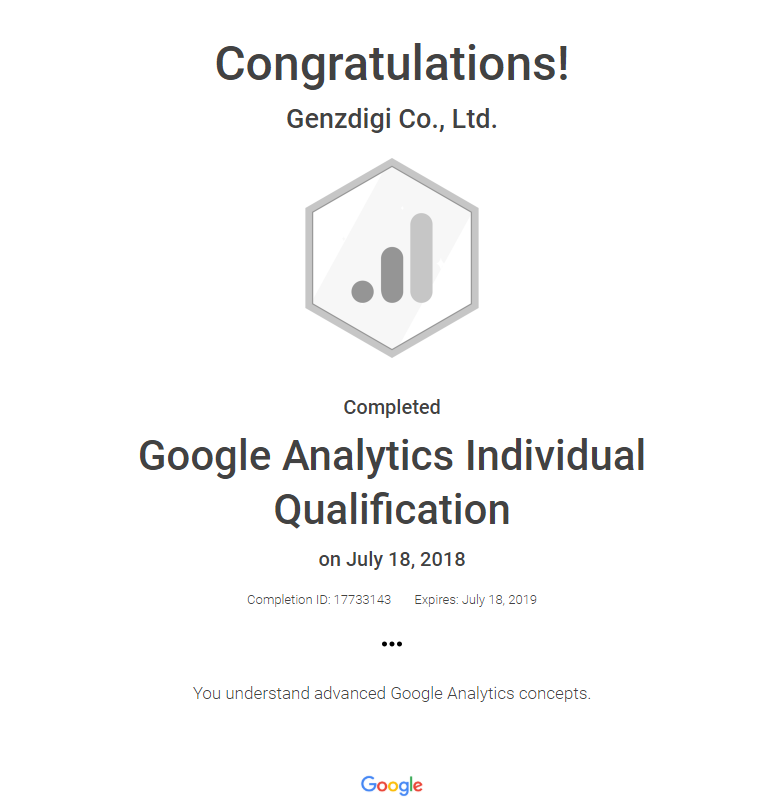 16
OURPROPERTY’s
CLIENT
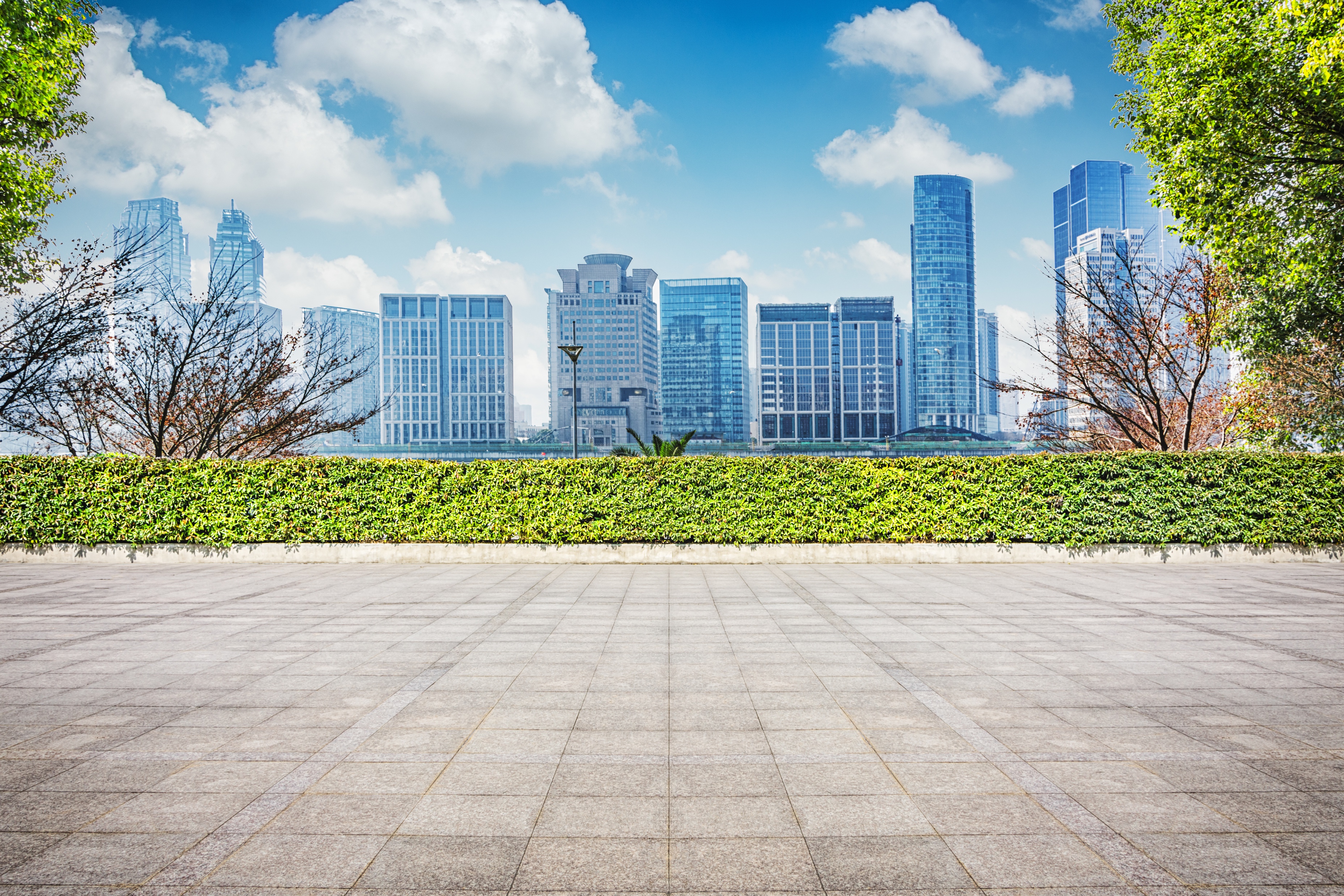 TIMELINE
2015 SEP-DEC
PRUKSA THE TREE CONDO SEM , GDN , REMARKETINGPRUKSA BEST BUY GDN
PRUKSA 100 PROJECT GDN , REMARKETING
2016 JAN-SEP
PRUKSA LAND GDN, REMARKETING
THE PALM PATONG GDN
PRUKSA LAND GDN ON YOUTUBE, REMARKETING
BUDGET 1,101,660 THB 
GET 108,066 CLICKS
AWARENESS  51,944,592
BUDGET 800,000 THB 
GET 78,764 CLICKS
AWARENESS  31,285,244
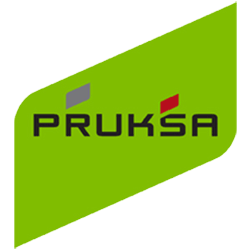 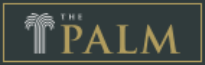 2017 JUL-OCT
2017 FEB , JUL
NEWERA CONDO SEM , GDN
HOME BUILDER EXPO YOUTUBE BUMPER AD
HOME BUILDER EXPO YOUTUBE IN-STREAM AD
BUDGET 200,000 THB 
GET 7,000 CLICKS
AWARENESS  190,805
BUDGET 200,000 THB 
GET 77,000 VIEWS
AWARENESS  765,052
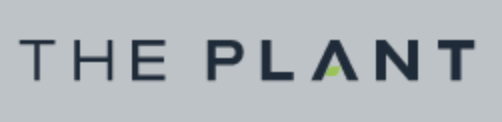 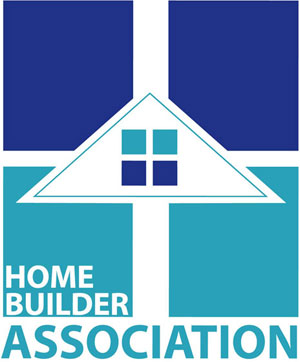 2017 JUN-JUL
2017 AUG
PRUKSA THE PLANT RESORT RAMA5 SEM
SIAMESE SUKHUMVIT 24 SEM
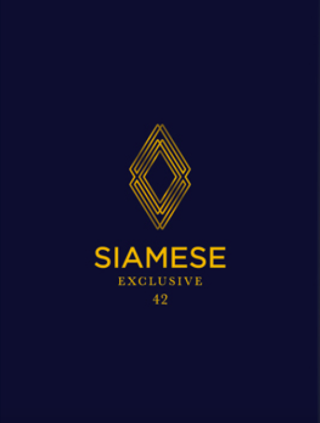 BUDGET 25,000 THB 
GET 1,672 CLICKS
AWARENESS  44,492
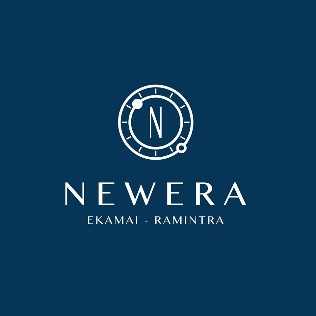 BUDGET 80,000 THB 
GET 3,500 CLICKS
AWARENESS  145,366
2017 AUG (20 DAYS)
2017 DEC
GRAND UNITY แช่แข็งเงินผ่อน
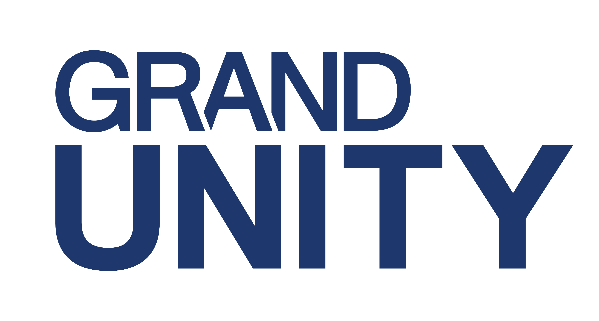 LPN SEAVIEW CHA-AM
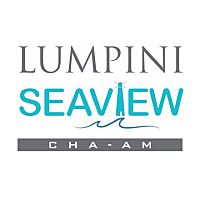 BUDGET 80,000 THB 
GET 4,000 CLICKS
AWARENESS  90,685
BUDGET 900,000 THB 
GET 2,000 LEAD GENERATION
2018 FEB-AUG
2018 APR-DEC
LUMPINI TOWNSHIP SEM
LPN CHINESE NEW YEAR SEMLUMPINI SEA VIEW CHAAM SEMLPN CONDO FOR RENT SEMBAAN LUMPINI SEMBAAN 365 SEM , GDN
THE STRAND CONDOMINIUM SEM , GDN
BUDGET 290,000 THB 
GET 22,000 CLICKS
AWARENESS  5,293,512
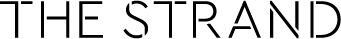 BUDGET 554,000 THB 
GET 39,272 CLICKS
AWARENESS  4,198,702
2018 AUG-DEC
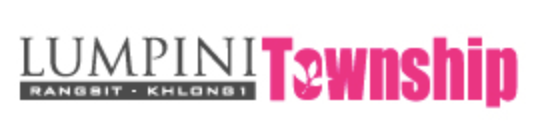 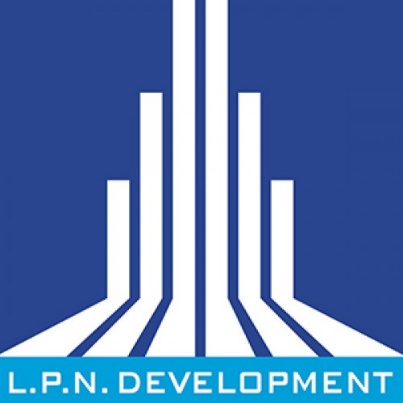 JEWELLERY BUILDING SEM
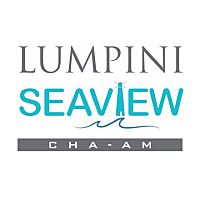 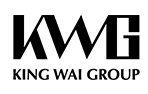 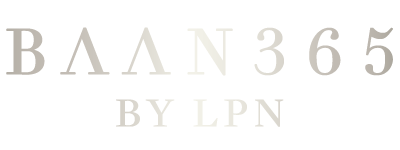 BUDGET 108,000 THB 
GET 1,563 CLICKS
AWARENESS  32,328
OUR EXPERTISE – CONTENT STRATEGY
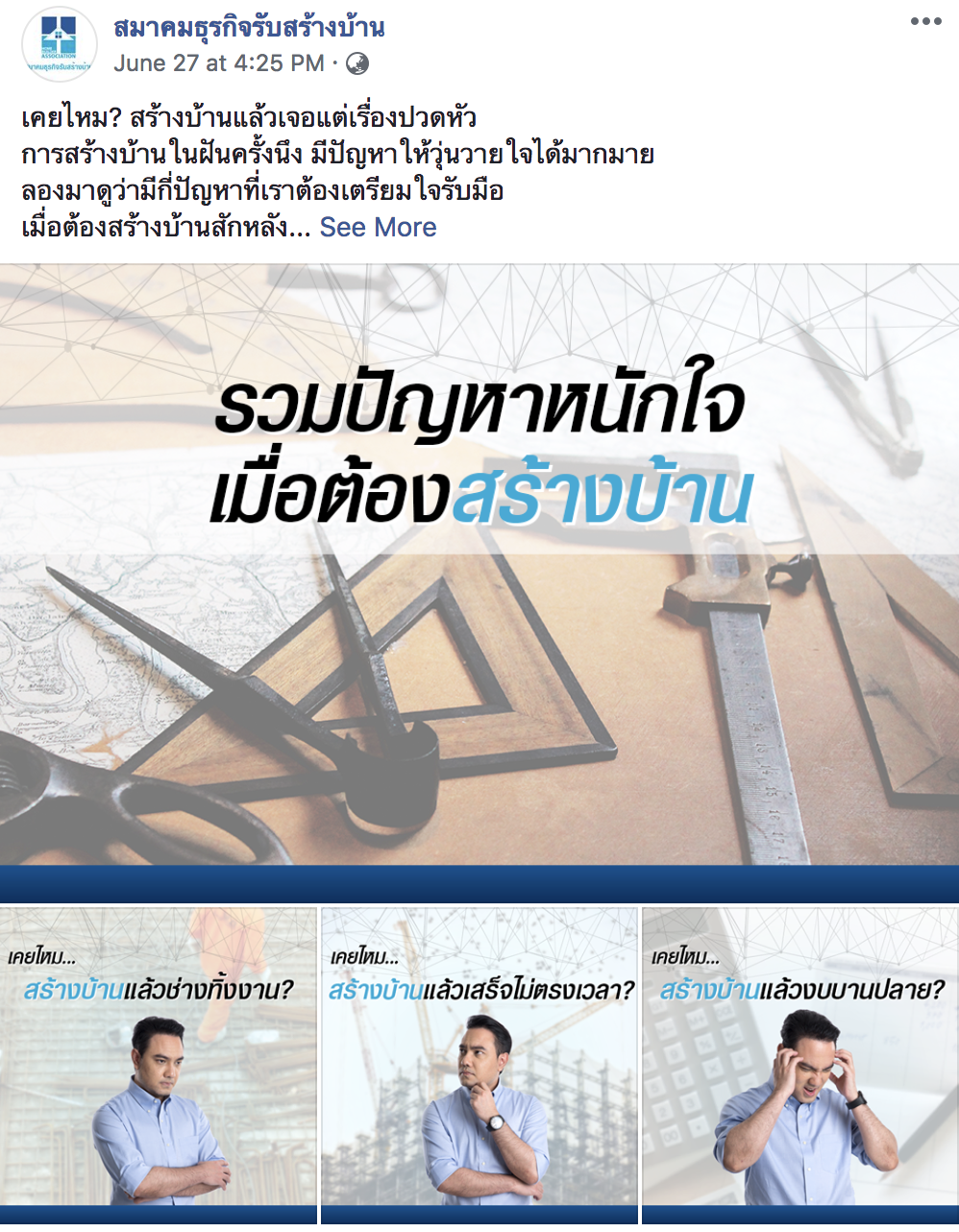 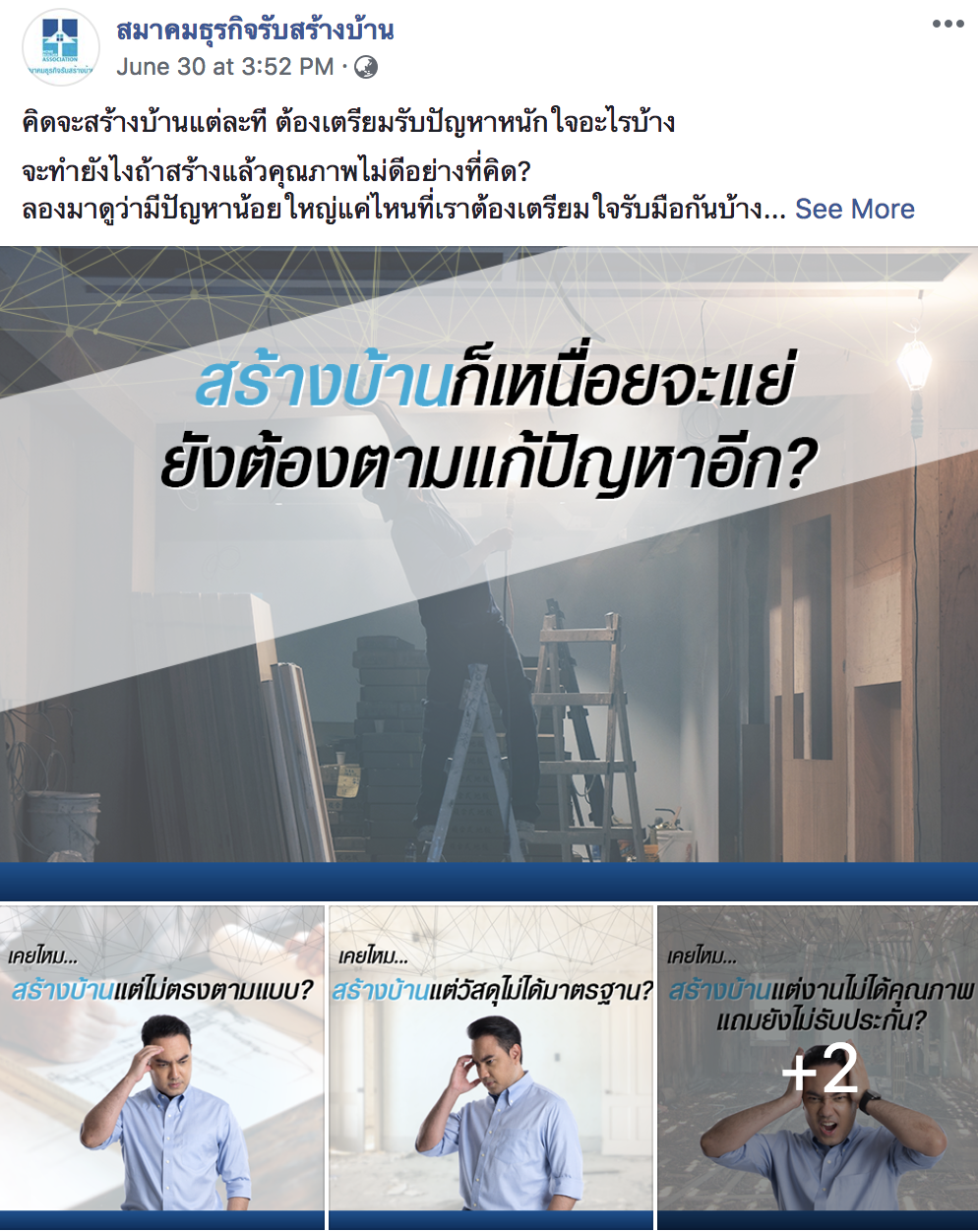 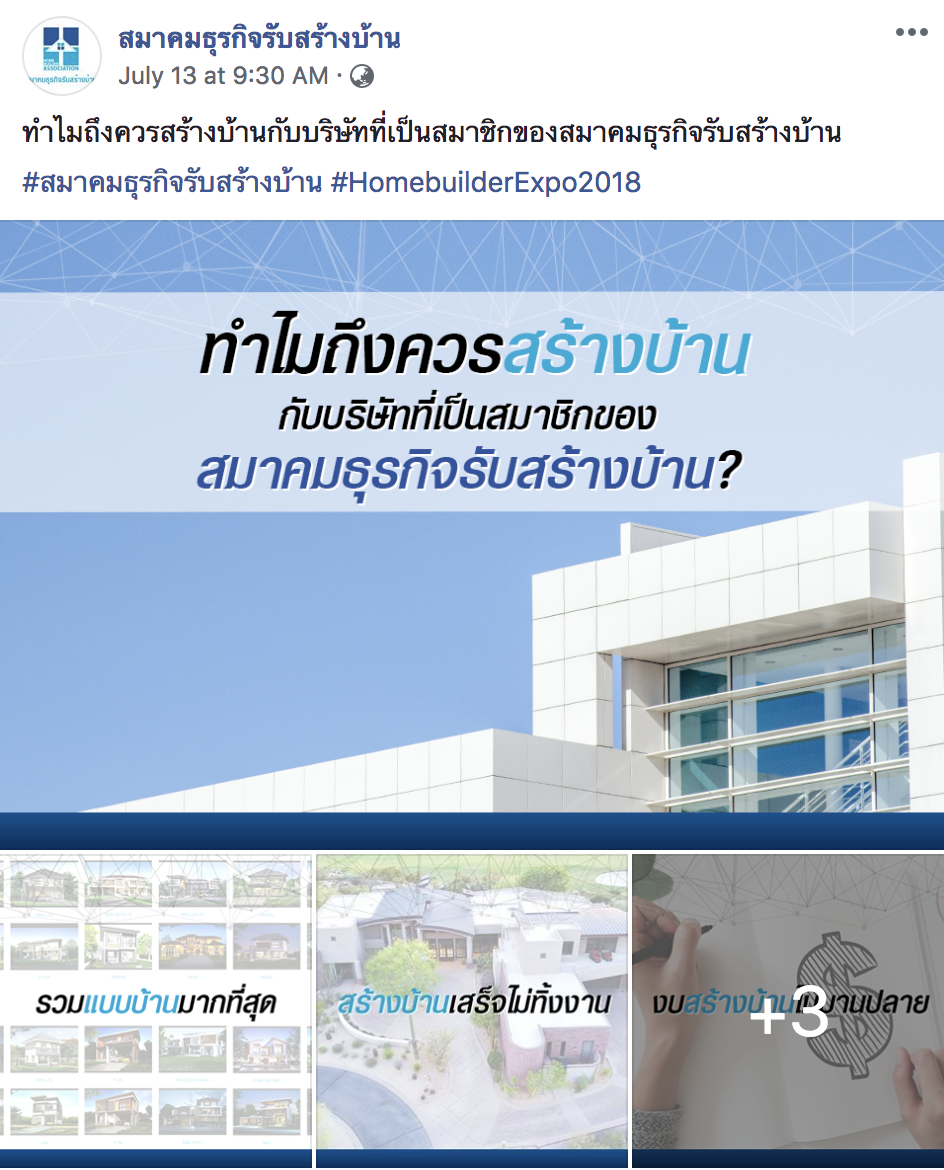 21
MEET OUR
CLIENT
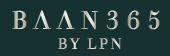 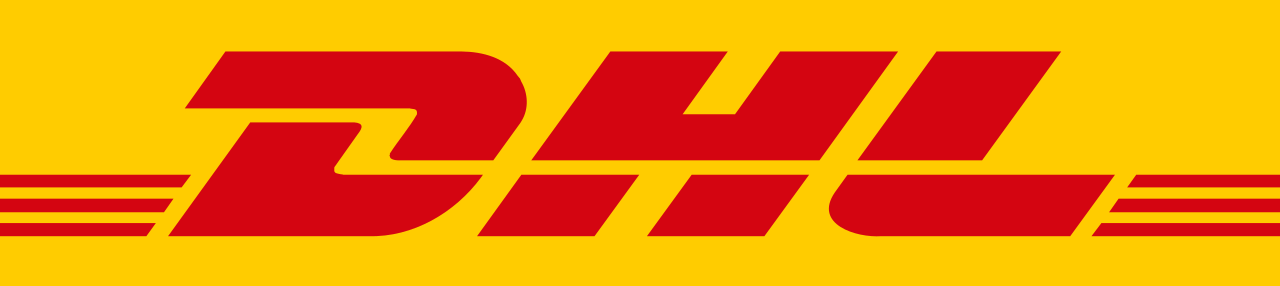 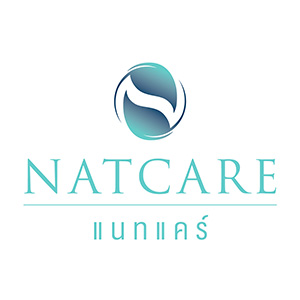 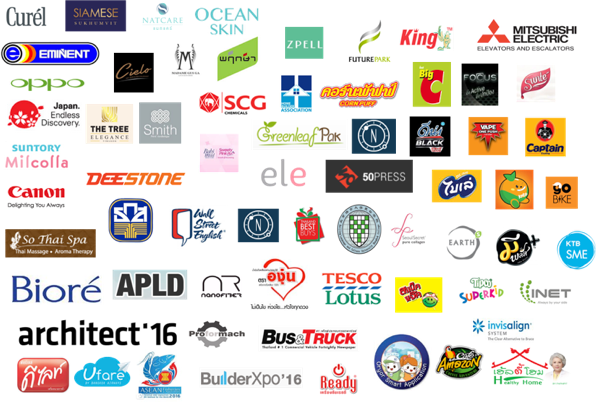 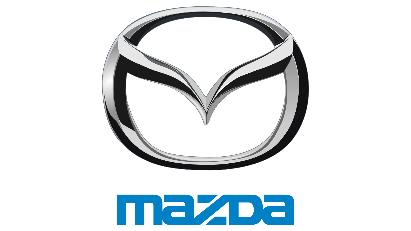 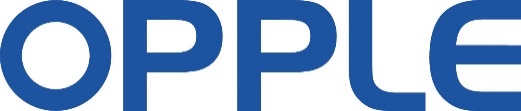 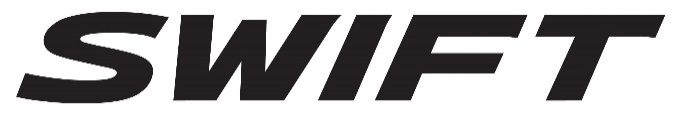 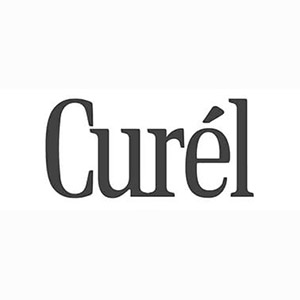 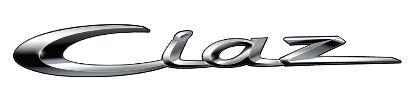 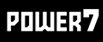 22
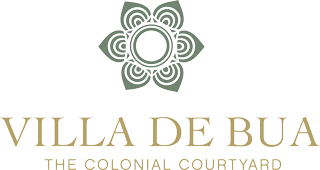 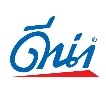 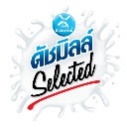 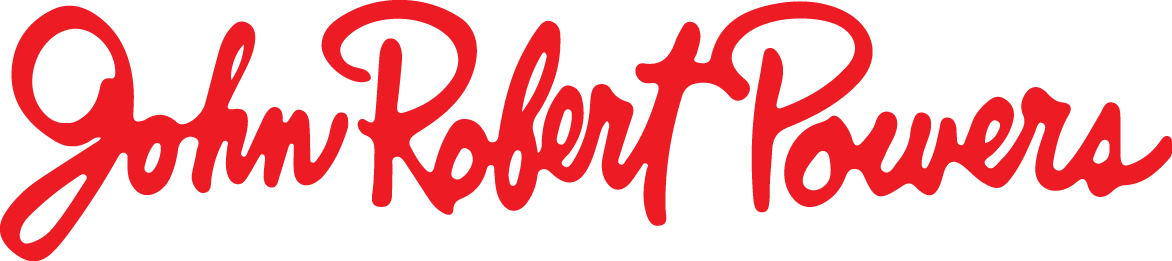 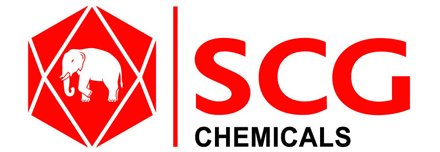 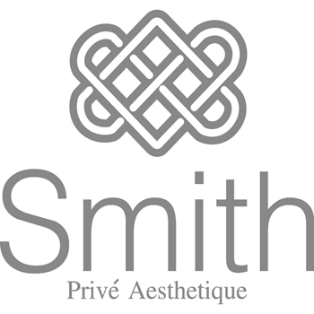 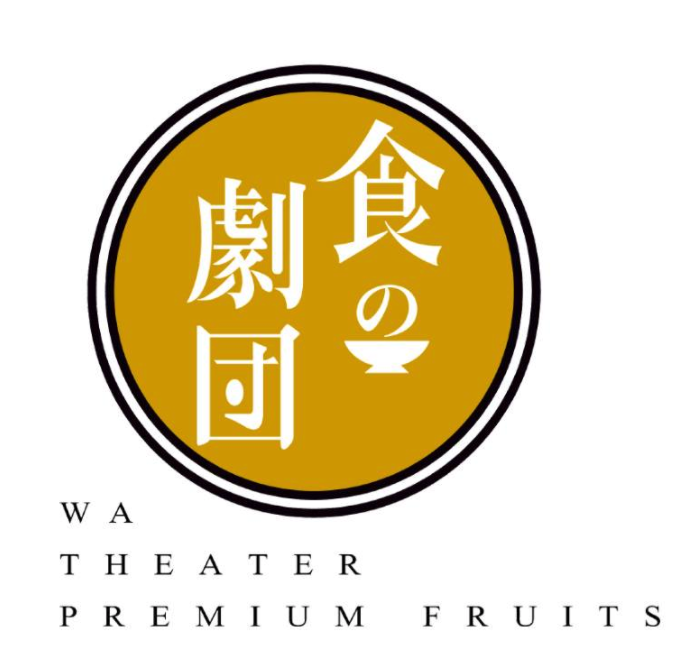 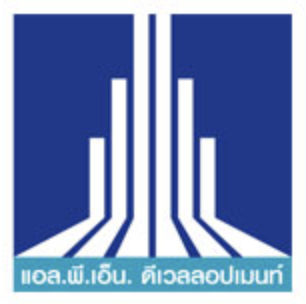 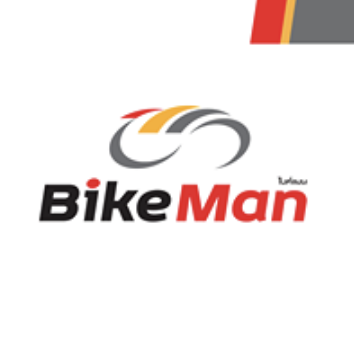 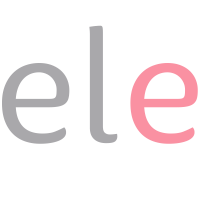 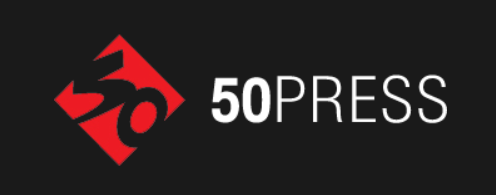 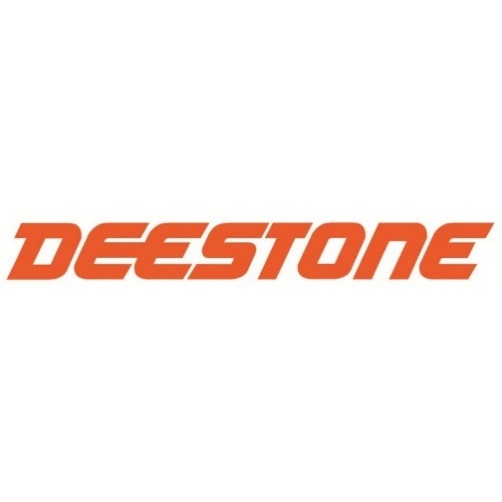 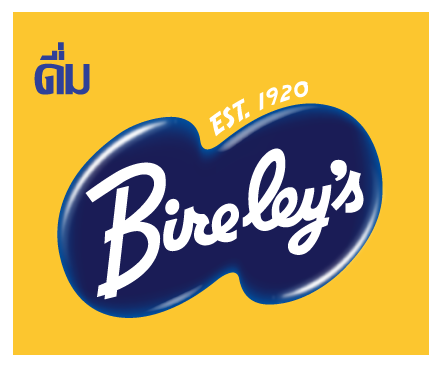 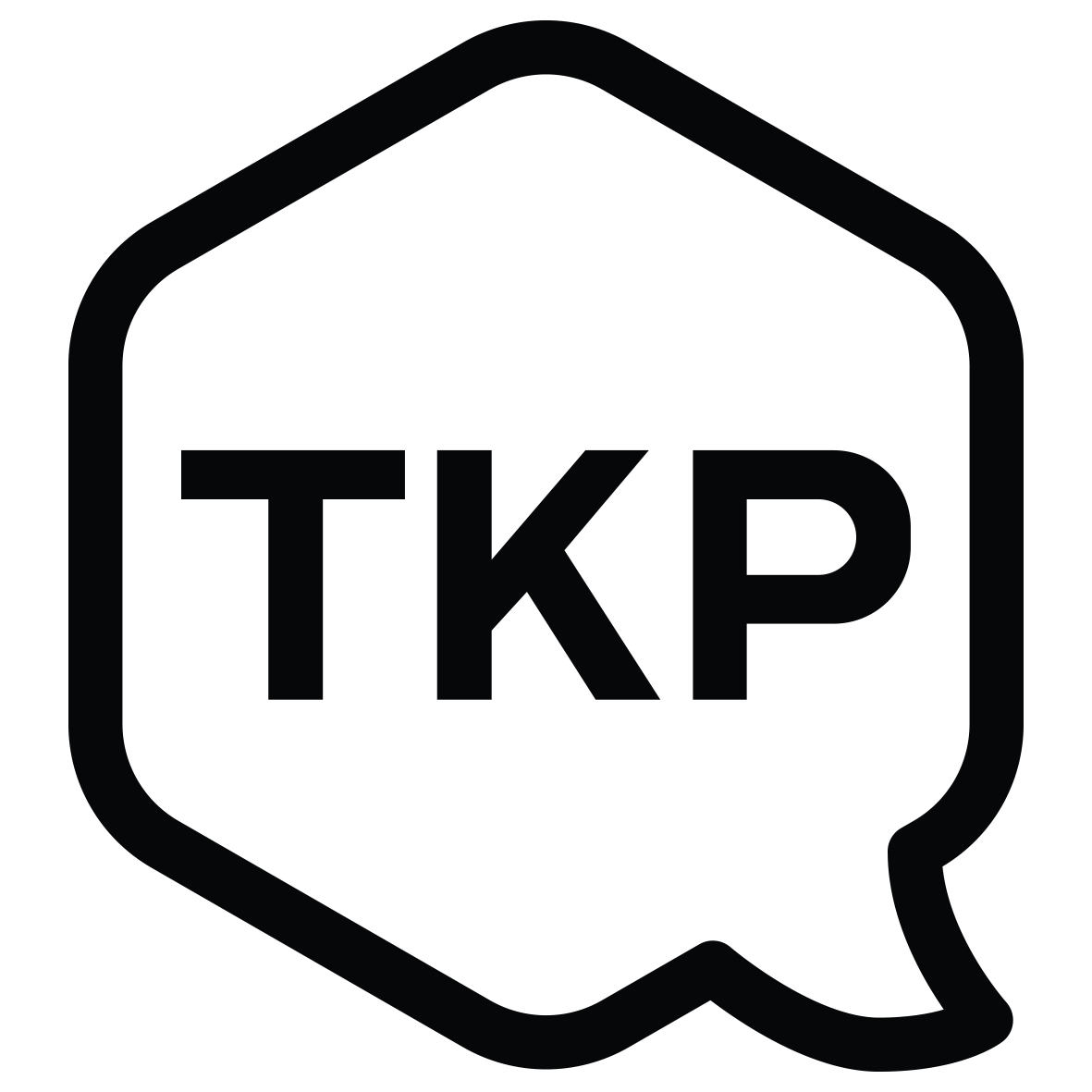 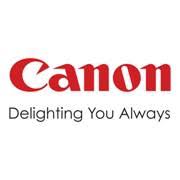 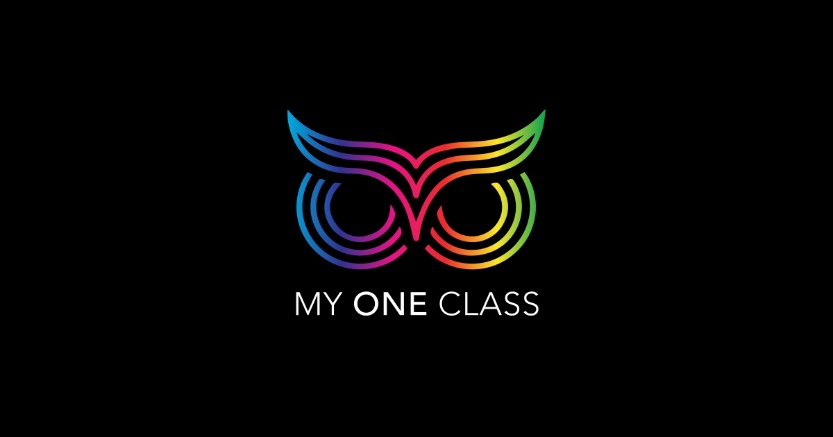 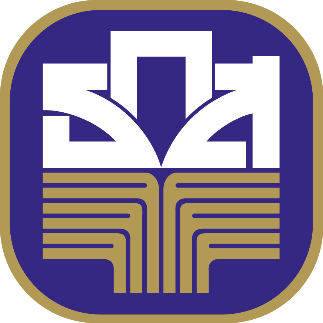 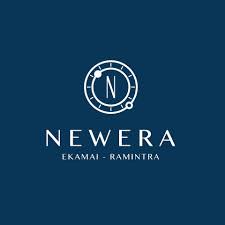 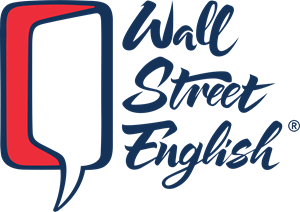 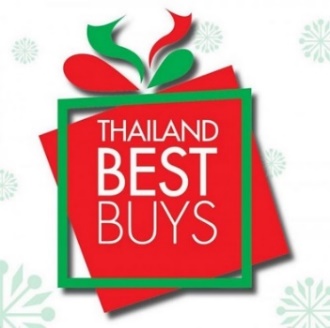 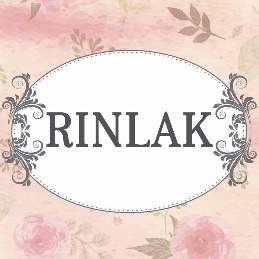 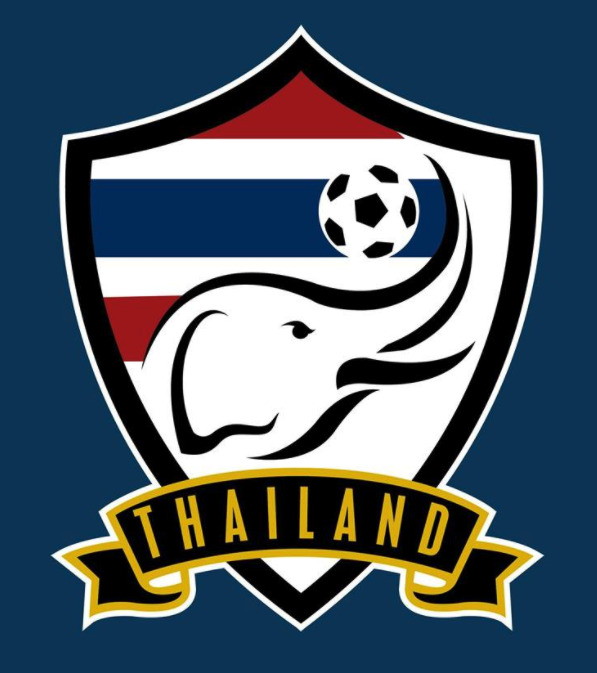 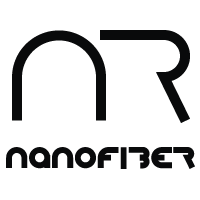 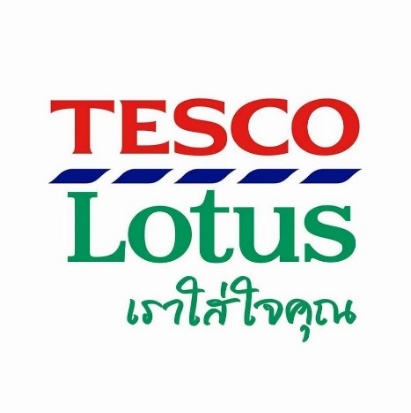 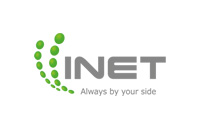 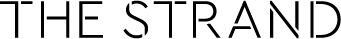 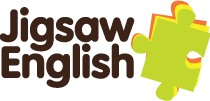 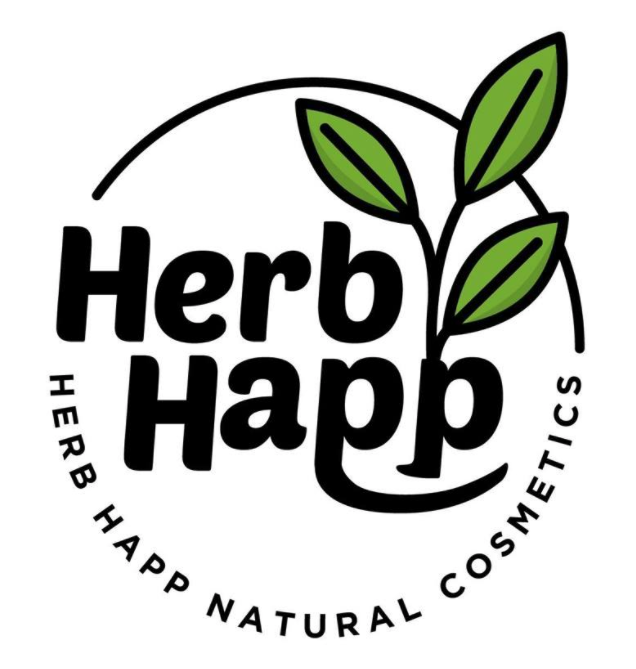 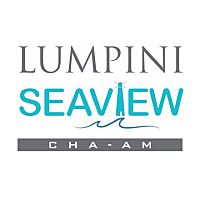 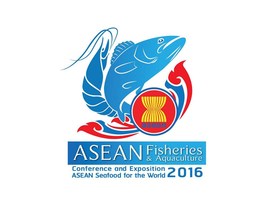 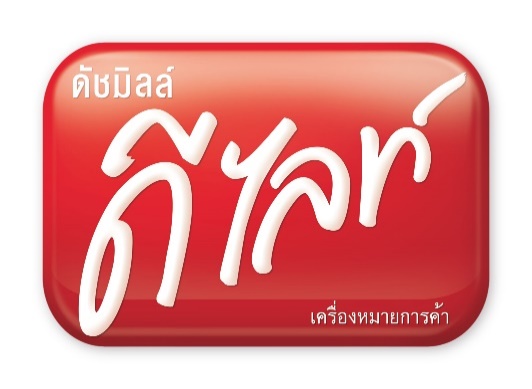 23
OUR EXPERTISE - EXHIBITION
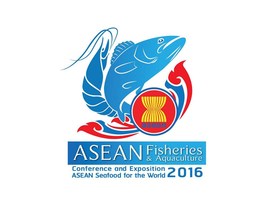 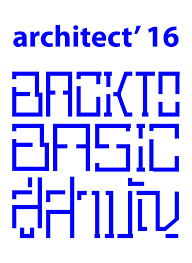 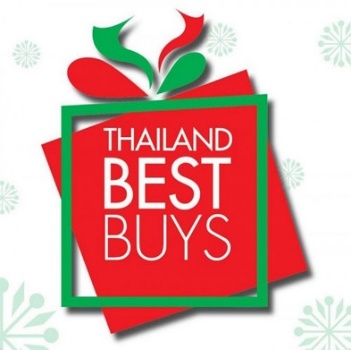 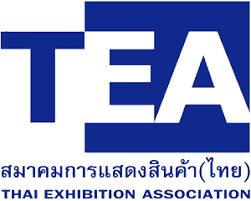 Thai Exhibition Association
SEM campaign
Click : 2,188
CTR  : 6.28% Avg. 
Period : Dec, 2016-Jun, 2017
ASEAN Fisheries
SEM campaignClick : 1,104
CTR  : 2.30% Avg. 
Period : May-Jun, 2016
Thailand Best Buys
GDN campaignClick : 11,199
CTR  : 0.29% Avg. 
Period : Sep- Dec, 2016
Arhitect’16
GDN campaignClick : 17,928
CTR  : 0.33% Avg. 
Period : Mar-Apr, 2016
24
OUR EXPERTISE - FOOD
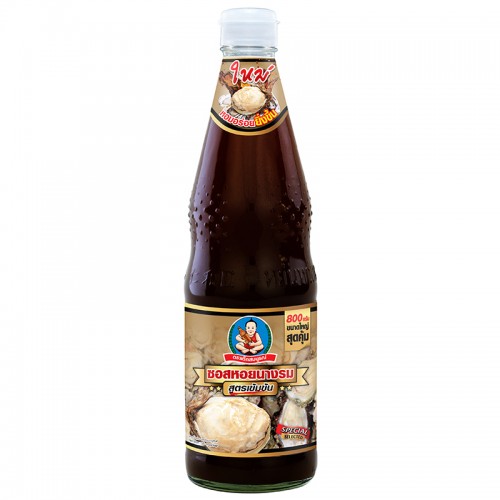 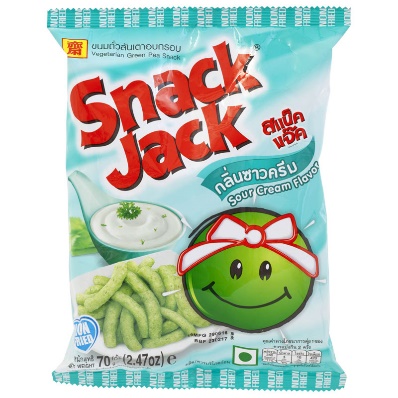 Deksomboon
GDN campaign
Click : 5,246
CTR  : 0.22% Avg. 
Period : Sep-Oct, 2015
Snack Jack
GDN campaignClick : 18,783
CTR  : 7.30% Avg. 
Period : Aug-Oct, 2016
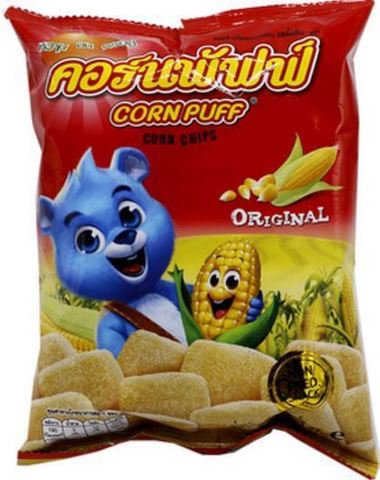 Cornpuff
GDN campaign
Click : 15,227
CTR  : 0.26% Avg. 
Period : Dec2016 -Mar, 2017
Me Plus
YouTube in-stream campaign
View : 70,128VTR  : 31.59%
Period : Jul-Aug, 2016
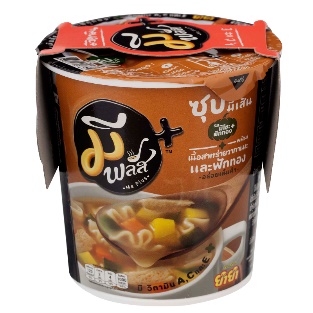 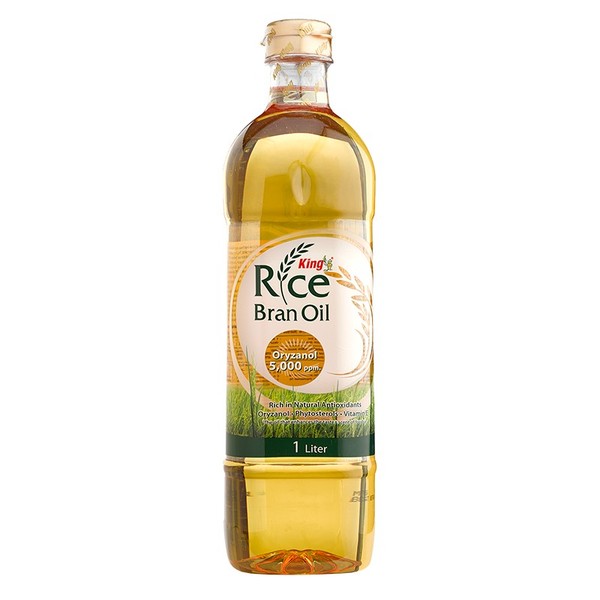 King Rice Oil
GDN campaign
Click : 16,902
CTR  : 0.24% Avg. 
Period : Sep-Dec, 2016
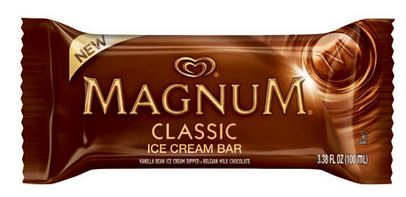 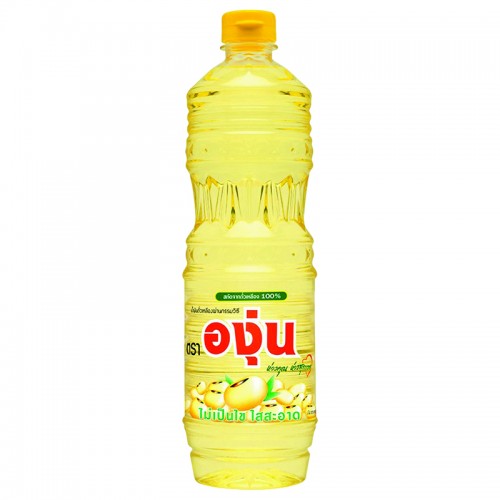 Magnum
SEM campaignClick : 2,059
CTR  : 4.15% Avg. 
Period : Dec2016-Feb, 2016
Angoon
GDN campaign
Click : 31,380
CTR  : 0.21% Avg. 
Period : Feb-May, 2016
25
OUR EXPERTISE - BEVERAGES
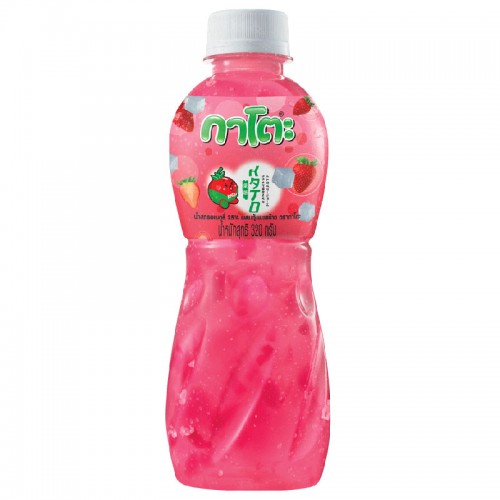 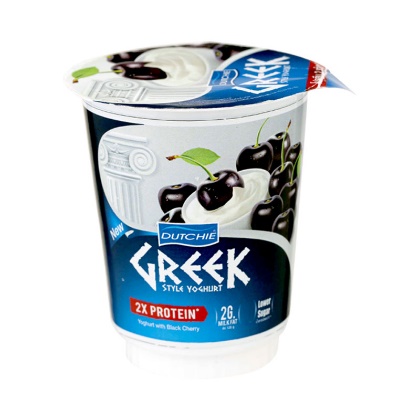 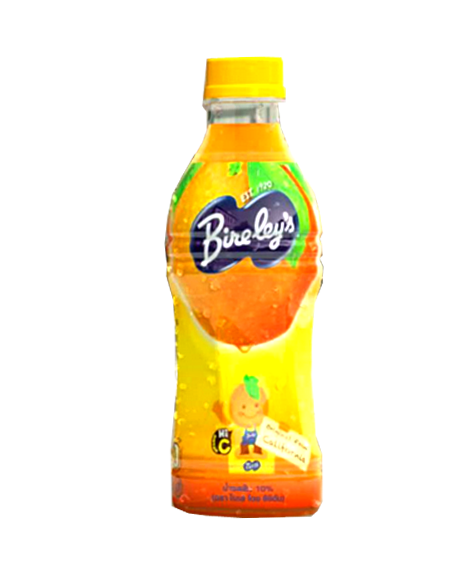 Dutchie Greek
GDN campaignClick : 5,305
CTR  : 0.17% Avg. 
Period : Jun-Jul, 2016
Kato
SEM campaignClick : 1,670
CTR  : 1.97% Avg. 
Period : Feb-Mar, 2016
Birelry
GDN campaign
Click : 10,119
CTR  : 0.20% Avg. 
Period : Sep, 2016
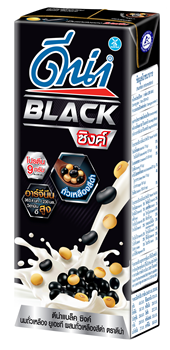 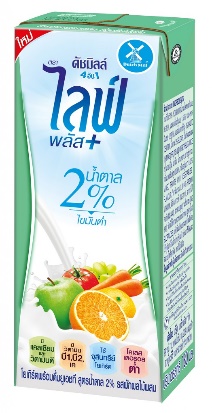 Dutchmill Life+
SEM campaignClick : 2,018
CTR  : 5.15% Avg. 
Period : May, 2017
DNA Black Zinc
GDN campaign
Click : 12,562
CTR  : 0.24% Avg. 
Period : Apr-Jul, 2016
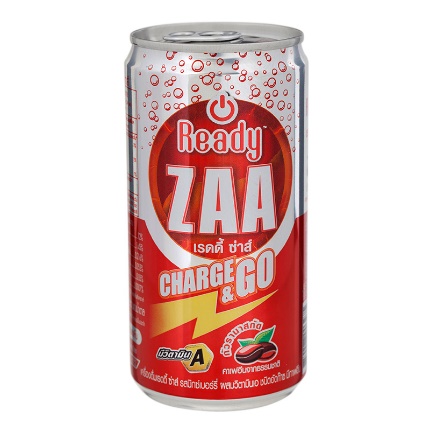 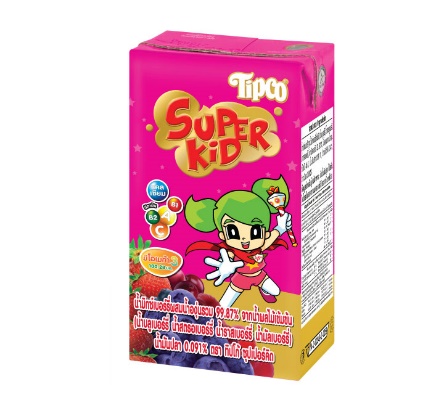 Tipco Superkid
YouTube in-stream campaign
View : 25,233VTR  : 25.54%
Period : Mar-May, 2016
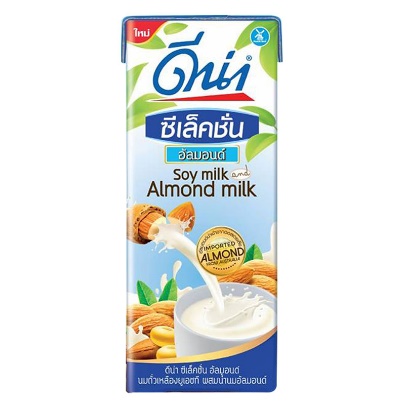 DNA Selection Almond
GDN campaign
Click : 7,584
CTR  : 0.45% Avg. 
Period : Oct-Nov, 2016
ReadyZaa
GDN campaign
Click : 6,536
CTR  : 0.31% Avg. 
Period : Feb-Mar, 2016
26
OUR EXPERTISE - AUTO
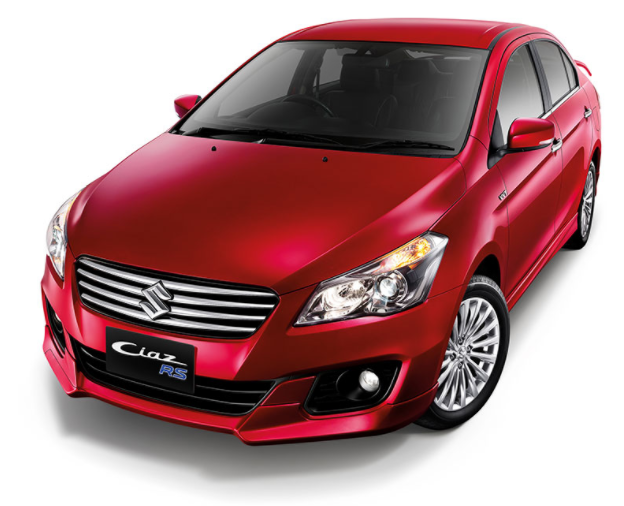 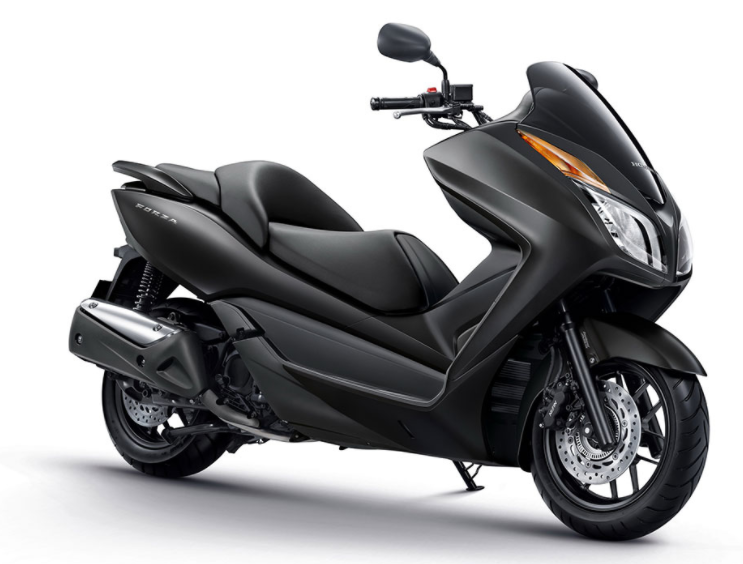 Suzuki Ciaz RS
SEM campaign
CTR  : 7.30% 
Avg. position : 2.1
Period : Jun-Dec, 2015
Honda Forza 300
SEM campaign
CTR  : 5.64%
Avg. position : 1.4
Period : Aug-Oct, 2015
Suzuki swift Sai
SEM campaign
CTR  : 9.27% 
Avg. position : 1.4
Period : Mar-May, 2016
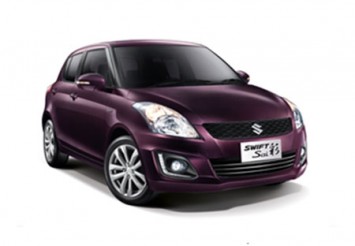 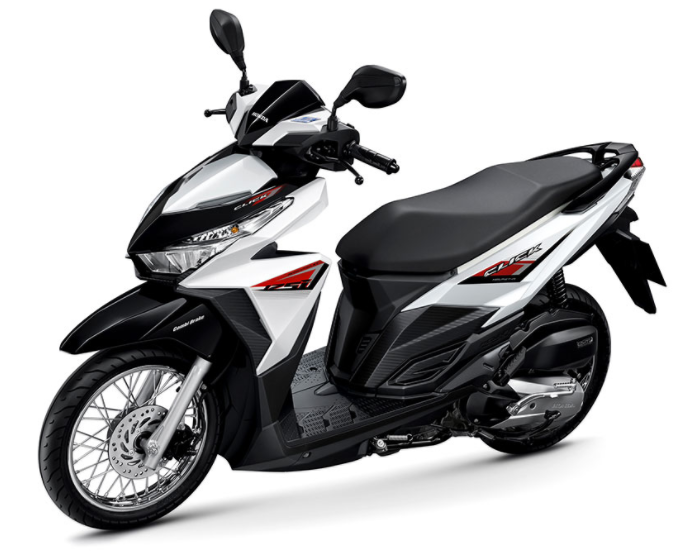 Honda Click 125i
SEM campaign
CTR  : 5.52%
Avg. position : 1.7
Period : Sep, 2015
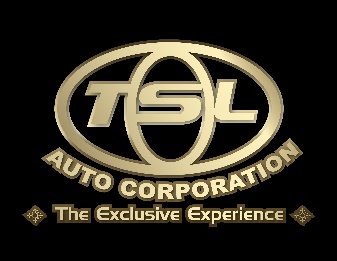 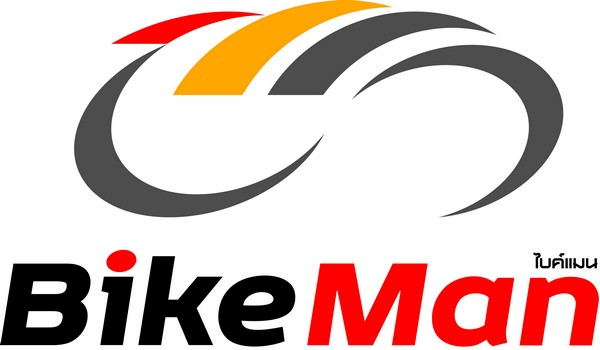 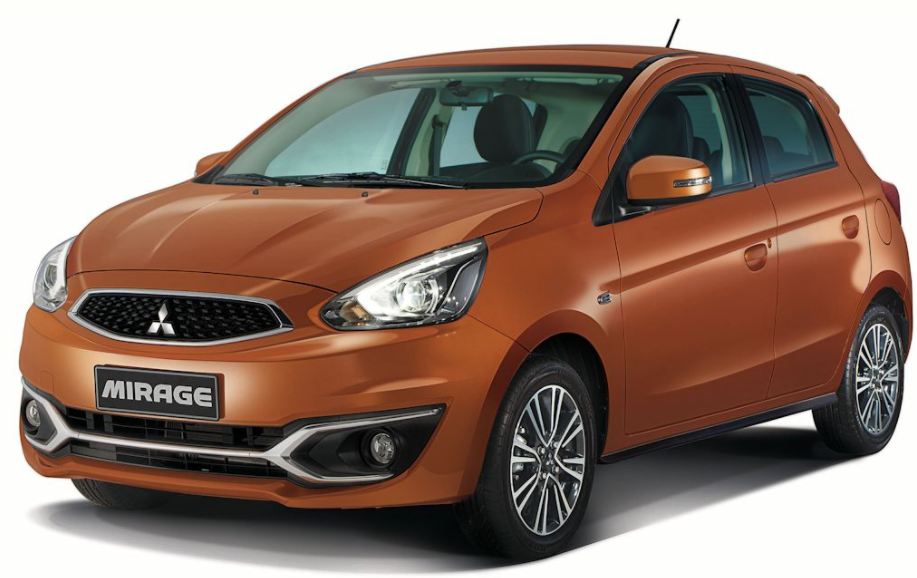 TSL Auto
Facebook BoostPost campaign
Reach  : 252,586
Period : June, 2017
BikeMan
SEM campaign
CTR  : 7.56% 
Avg. position : 1.7
Period : Feb-Apr, 2018
Mitsubishi Mirage
YouTube in-stream campaign
VTR  : 31.32% 
Period : Aug-Sep, 2016
27
OUR EXPERTISE - BEAUTY
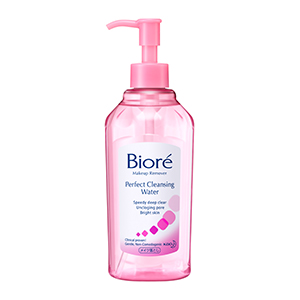 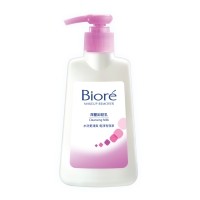 Biore Cleaning Water
SEM campaignClick : 7,881
CTR  : 2.80% Avg. 
Period : Jun, 2015 - Jan, 2016
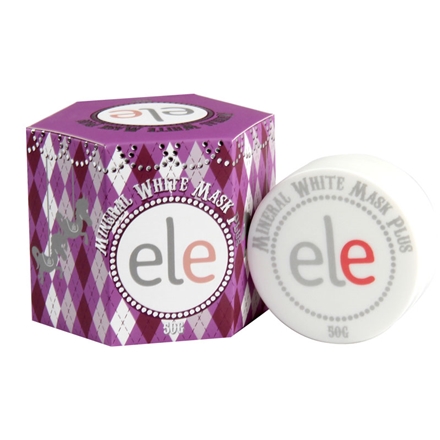 Biore Cleaning Milk
SEM campaignClick : 6,216
CTR  : 6.36% Avg. 
Period : Mar-Apr, 2017
ELE
YouTube in-stream campaign
View : 182,894VTR  : 34.01%
Period : Nov-Dec, 2016
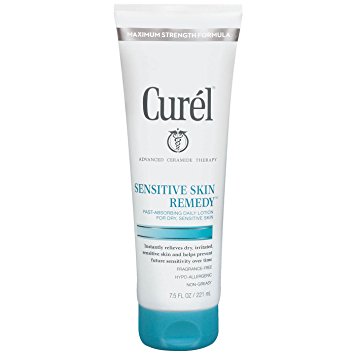 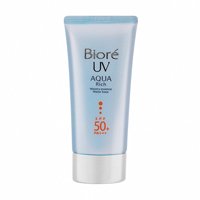 Biore uv aqua rich
SEM campaignClick : 14,085
CTR  : 4.86% Avg. 
Period : Aug- Nov, 2015
Curel
SEM campaign
Click : 30,296
CTR  : 4.25% Avg. 
Period : Aug, 2016-Mar, 2017
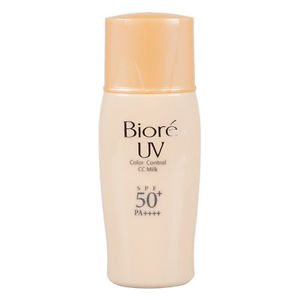 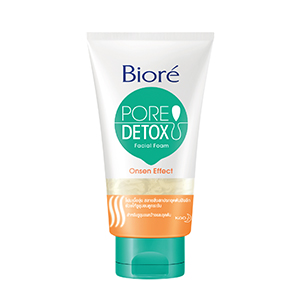 Biore UV CC Milk
SEM campaign
Click : 27,946
CTR  : 2.80% Avg. 
Period : Mar-Jun, 2015
Biore pore detox
SEM campaign
Click : 6,081
CTR  : 6.94% Avg. 
Period : Jan-Feb, 2017
28
OUR EXPERTISE - BEAUTY
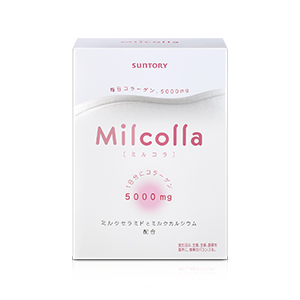 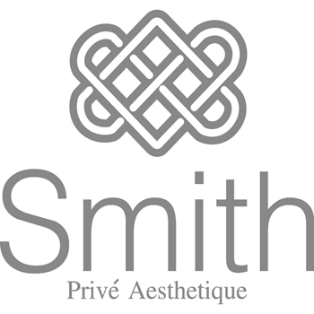 Suntory Milcolla
SEM campaign
Click : 128,366
CTR  : 4.27% Avg. 
Period : Jan, 2015–Feb, 2017
Smith Prive’ Aestheetique
SEM campaign
Click : 8,090
CTR  : 2.63% Avg. 
Period : Sep-Oct, 2016
Sunte
GDN campaign
Click : 8,126
CTR  : 0.18% Avg. 
Period : Apr-Jun, 2016
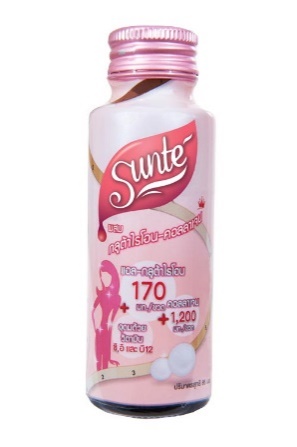 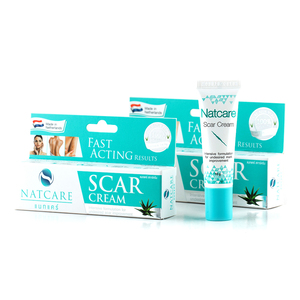 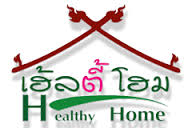 Healthy Home
SEM campaign
Click : 4,530
CTR  : 0.20% Avg. 
Period : Jul, 2017
Natcare
SEM campaign
Click : 30,016
CTR  : 6.15% Avg. 
Period : Aug-Dec, 2016
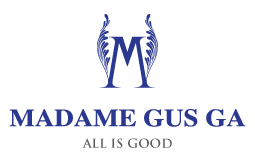 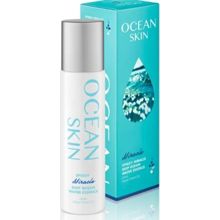 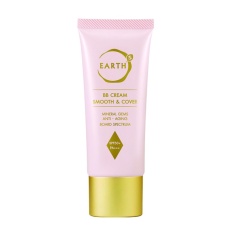 Ocean Skin
GDN campaign
Click : 12,562
CTR  : 0.24% Avg. 
Period : Apr-Jul, 2016
EARTHs
GDN campaign
Click : 10,205
CTR  : 0.32% Avg. 
Period : Mar-Apr, 2017
Madame Gus Ga
GDN campaign
Click : 16,158
CTR  : 0.20% Avg. 
Period : Aug-Sep, 2016
29
OUR EXPERTISE - IT&GADGET
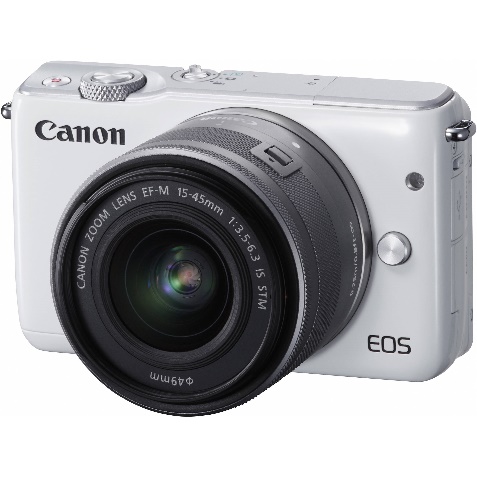 Canon EOS M10
SEM campaign
Click : 15,000
CTR  : 7.62% 
Period : Nov-Dec, 2015
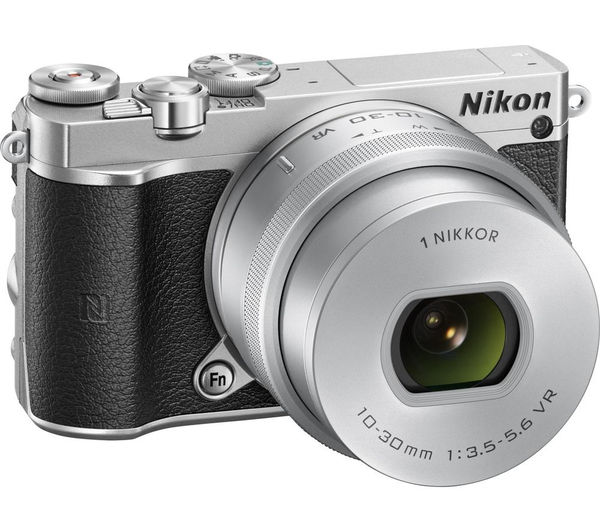 Nikon1 J5
YouTube in-stream campaign
View : 63,943VTR  : 23.39%
Period : Mar, 2016
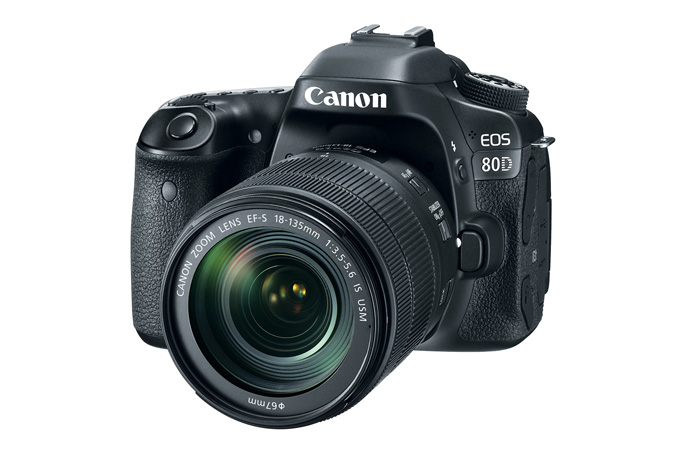 Canon EOS 80D
SEM campaign
Click : 38,732
CTR  : 8.02% 
Period : Apr-Sep, 2016
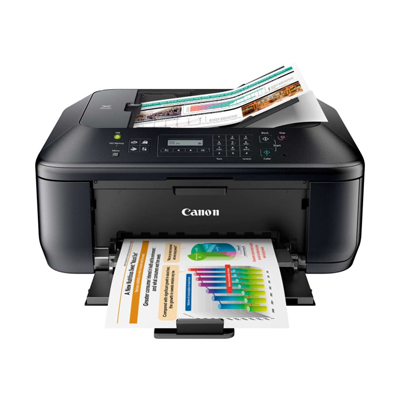 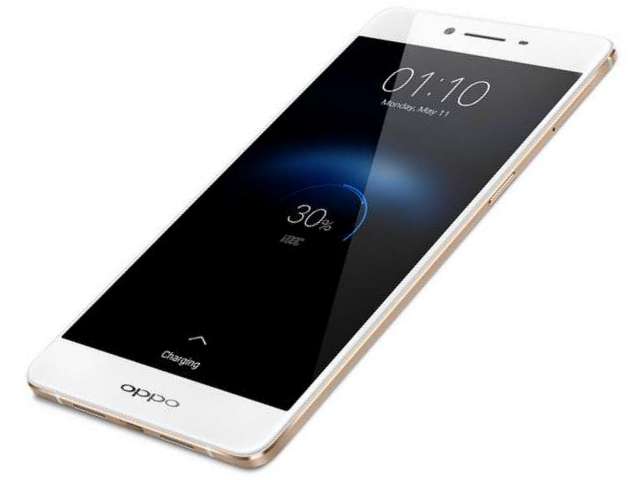 Oppo
SEM campaign
Click : 58,816
CTR  : 7.86% 
Period : Aug, 2015-Jan, 2016
Printer Canon
SEM campaign
Click : 38,456
CTR  : 11.54% 
Period : Nov, 2017 – Jan, 2018
30
OUR EXPERTISE - FINANCIAL & INSURANCE
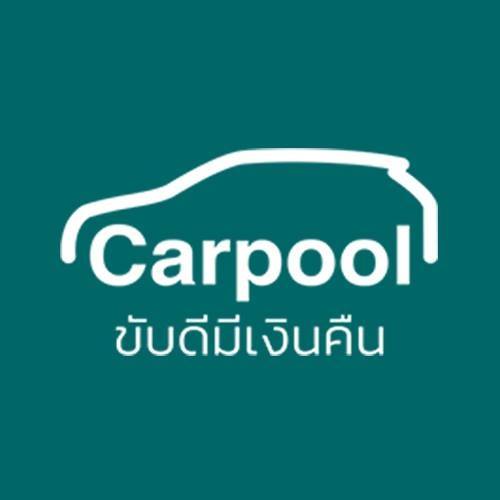 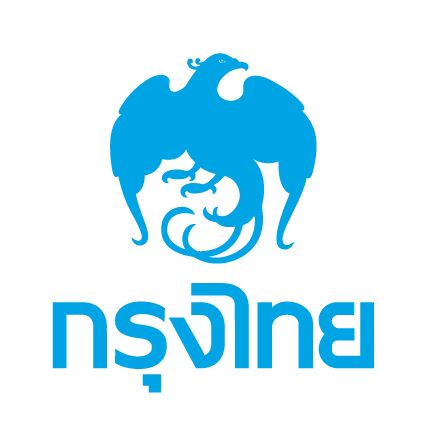 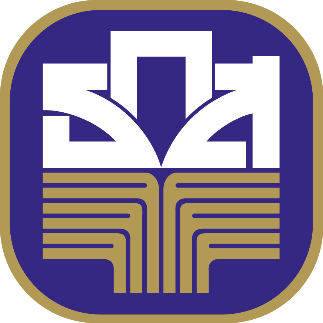 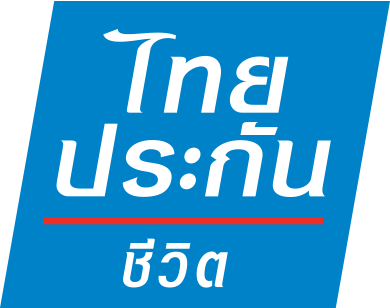 Carpool
SEM campaign
Lead  : 174
Conv. Rate : 8.71%
Period : Apr, 2017
KTB
SEM campaign
Click : 11,116
CTR  : 4.06% 
Period : Aug-Sep, 2016
ThaiLife
SEM campaign
Lead  : 4,500
Period : Feb –Present
BAAC
SEM campaign
Click : 22,788
CTR  : 0.23%
Period : Sep, 2015-Mar, 2017
31
OUR EXPERTISE - COMMUNICATION
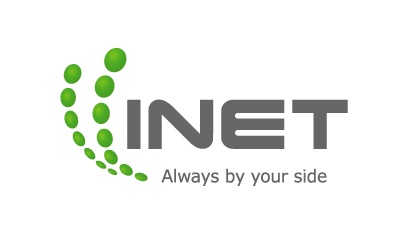 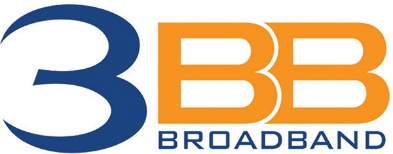 3BB
SEM campaignClick : 4,167,176
CTR  : 22.82% Avg. 
Period : Nov, 2014 - Sep, 2017
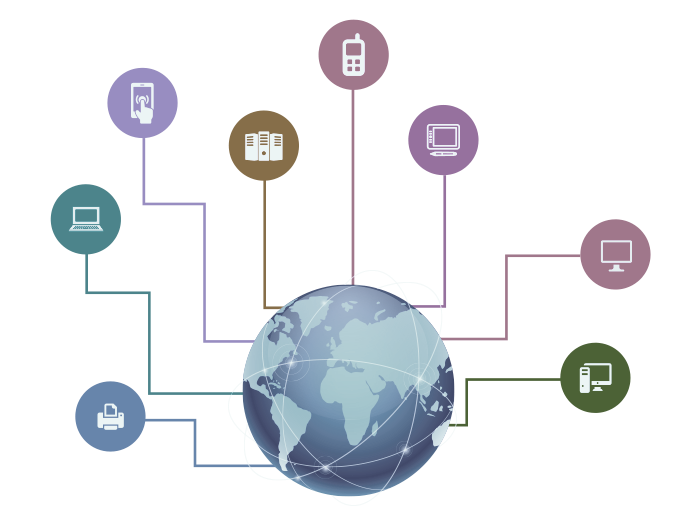 INET
SEM campaign
Click : 20.480
CTR  : 7.30% Avg. 
Period : Jul-Aug, 2017
32
OUR EXPERTISE - B2B & TRANSPORTATION
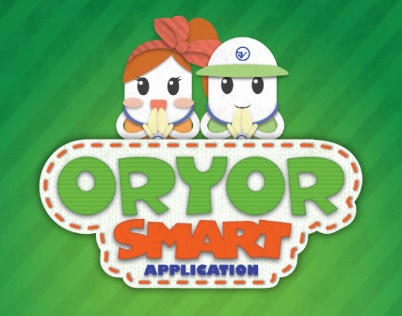 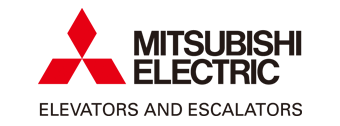 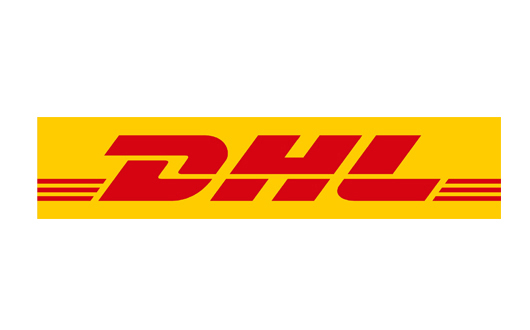 DHL
SEM campaign
Click : 37,879
Conversion : 6,369 
Period : May -Sep, 2017
Mitsubishi Elevator
SEM campaignClick : 3,694
CTR  : 7.47% Avg. 
Period : Oct, 2016 - May, 2018
Oryor Smart
GDN campaignClick : 4,641
CTR  : 0.23% Avg. 
Period : Apr- May, 2016
GDN campaign
Click : 15,522
CTR  : 0.38% Avg. 
Period : Oct, 2017
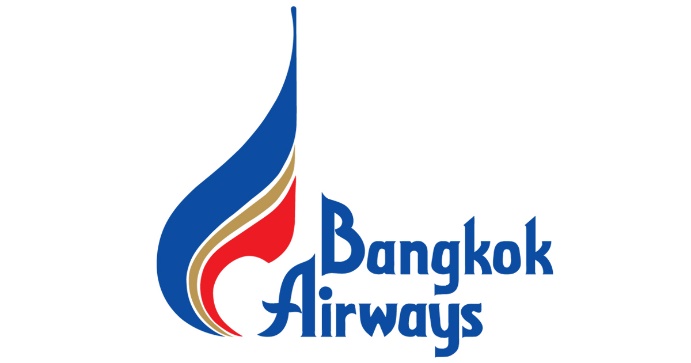 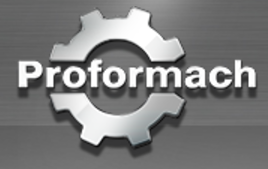 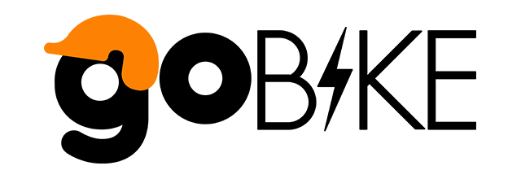 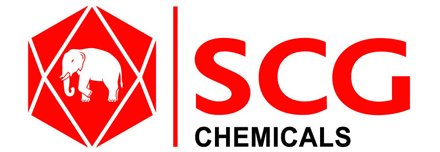 GoBike
YouTube Mobile App campaign
View : 40,869VTR  : 30.24%
Period : Feb, 2016
SCG Chemicals
SEM campaign
Click : 17,291
CTR  : 2.62% Avg. 
Period : Nov-Sep, 2016
Bangkok Airways
SEM campaign
Click : 13,551
CTR  : 5.06% Avg. 
Period : May -Jun, 2016
Proformach
SEM campaign
Click : 1,313
CTR  : 3.60% 
Period : Jun-Aug, 2016
33
OUR EXPERTISE – PRINTING & PUBLISHING
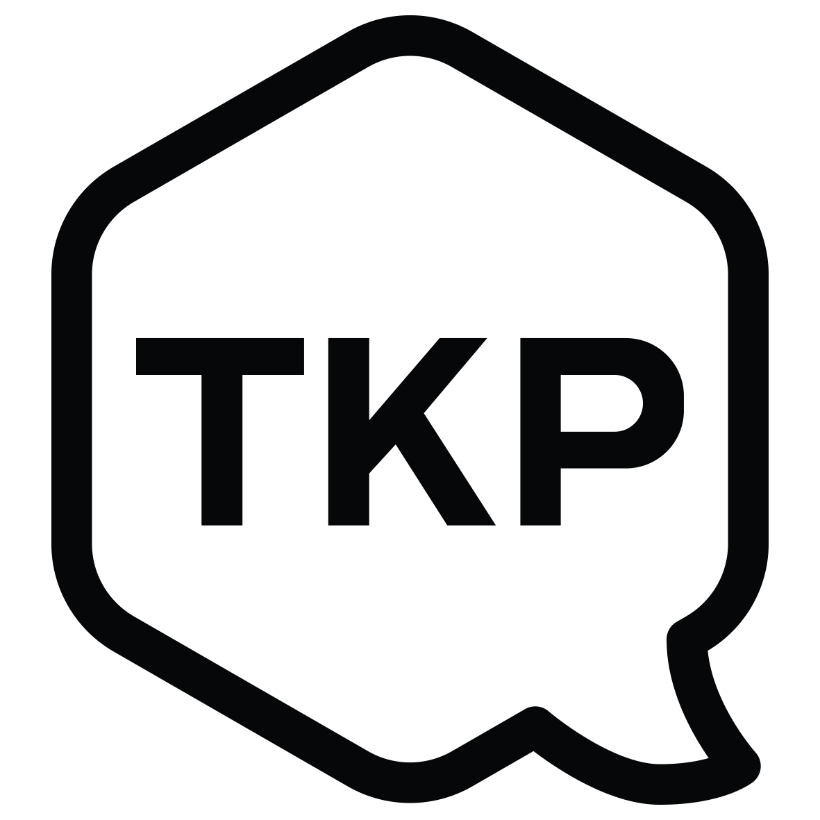 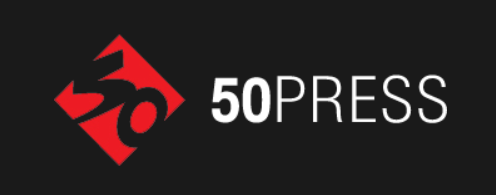 50 Press Printer
SEM campaign
Click : 16,000
CTR  : 7.03% Avg. 
Period : May,2017 – May 2018
Takage Press
SEM campaign
Click : 1,334
CTR  : 8.45% Avg. 
Period : Apr - June 2018
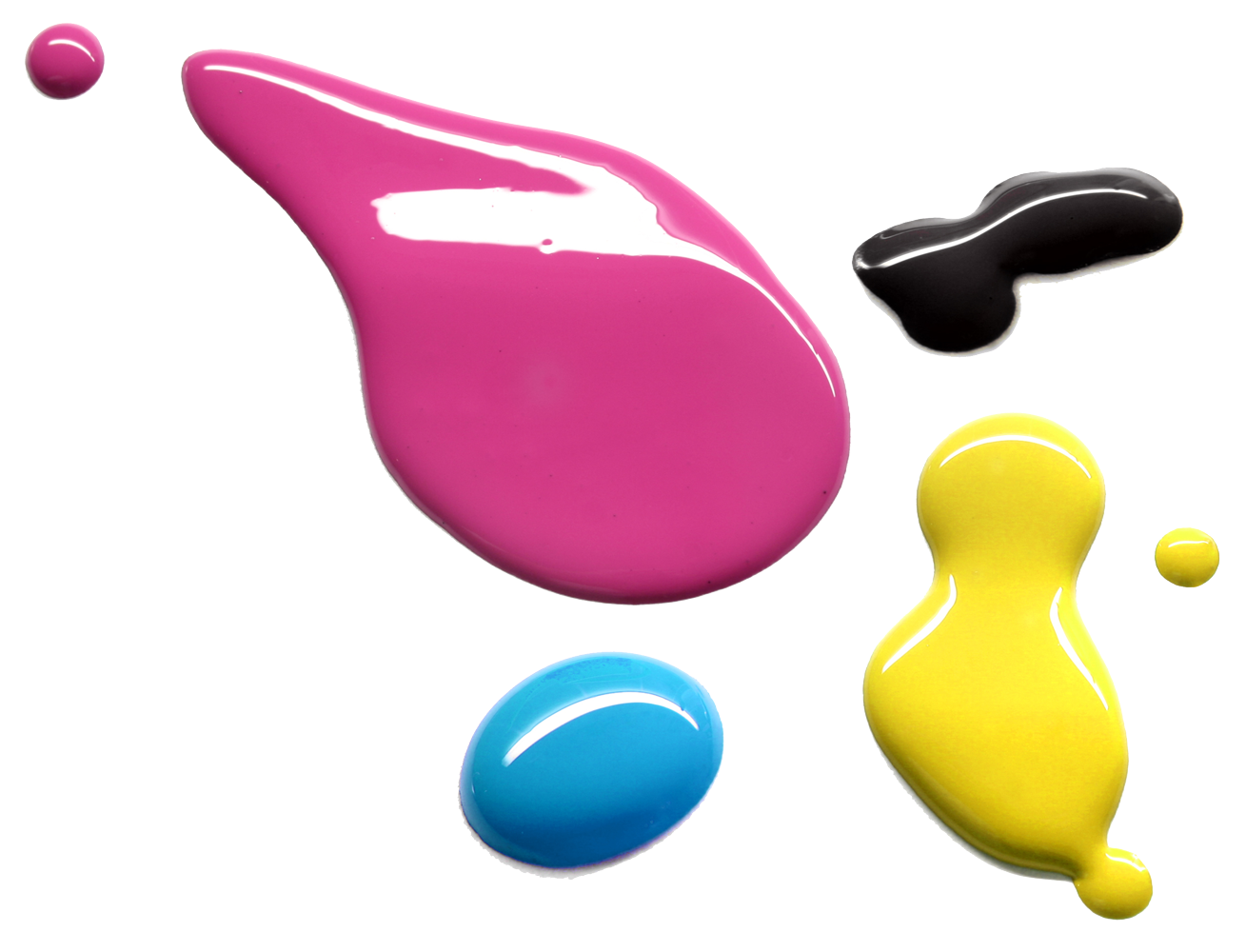 34
OUR EXPERTISE - OTHER    INDUSTRY
Mitsubishi Elevator
SEM campaignClick : 3,694
CTR  : 7.47% Avg. 
Period : Oct, 2016  Sep, 2017
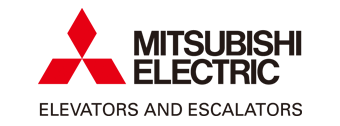 Eminent
SEM campaignClick : 55,181
CTR  : 4.57% Avg. 
Period : Jan, 2016- Jun, 2017
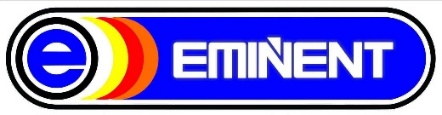 Vape One Push
GDN campaignClick : 22,602
CTR  : 0.29% Avg. 
Period : Jun, 2016 - Jan, 2017
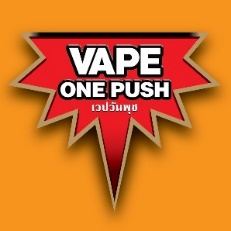 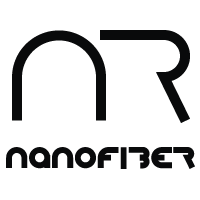 NR Nanofiber
SEM campaign
Click : 1,233
CTR  : 3.79% Avg. 
Period : Jun-July, 2016
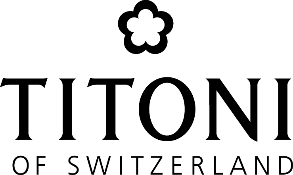 Hitachi
SEM campaign
Click : 30,297
CTR  : 5.90% Avg. 
Period : Jan-May, 2017
Titoni
GDN campaignClick : 5,173
CTR  : 0.56% Avg. 
Period : Feb, 2017
Opple
GDN campaign
Click : 23,493
CTR  : 0.39% Avg. 
Period : Dec, 2016-Mar, 2017
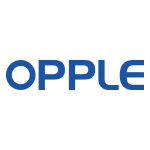 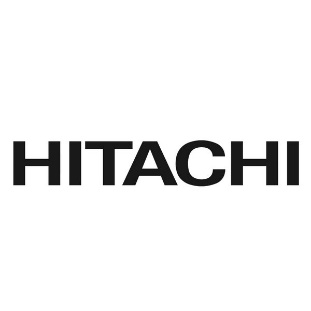 35
OUR EXPERTISE - OTHER    INDUSTRY
Captain
SEM campaign
Click : 62,404
CTR  : 7.60% 
Period : Oct, 2016 –Jun, 2017
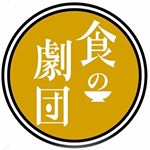 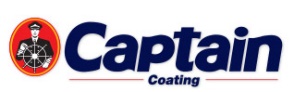 Wa Theater
SEM campaign
Click : 1,233
CTR  : 3.79% Avg. 
Period : Jun-July, 2016
Jigsaw English
SEM campaign
Click : 2,000
CTR  : 10.29 % 
Period : Apr-May, 2018
My One Class
SEM campaign
Click : 12,000
CTR  : 10.24% 
Period : Apr-Sep, 2018
Villa De Bua
SEM campaign
Click : 10,000
CTR  :  7.86% Avg. 
Period : May-July, 2018
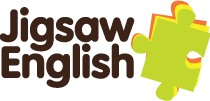 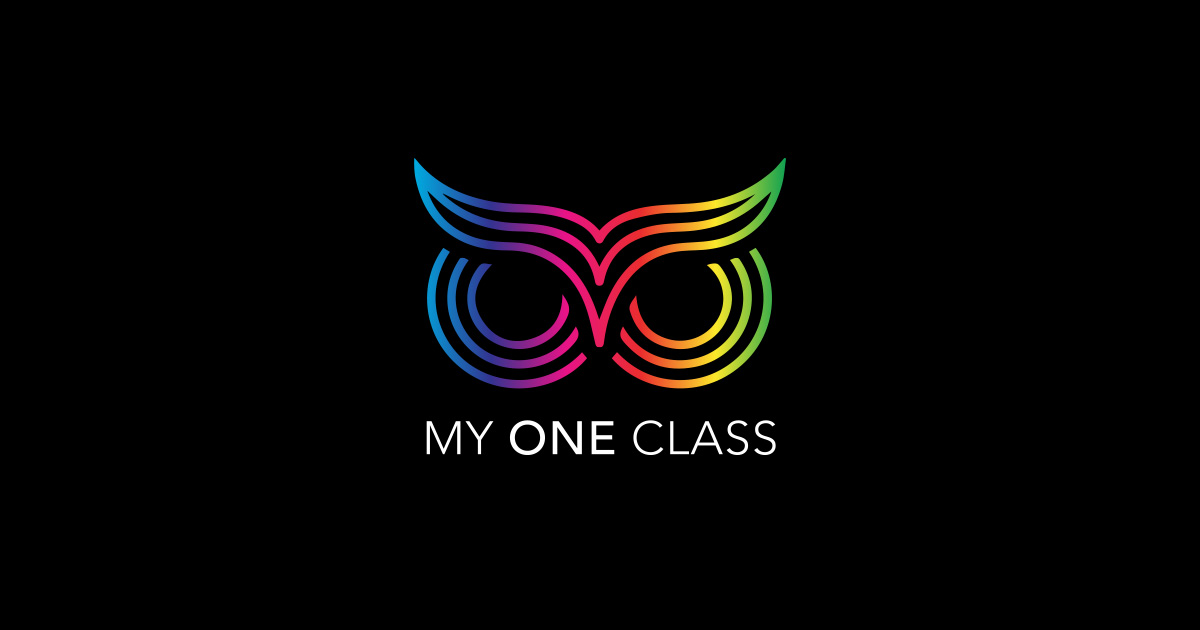 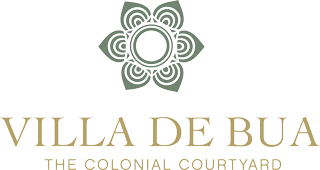 Tesco Lotus
GDN campaign
Click : 20.480
CTR  : 0.20% Avg. 
Period :Apr, 2016 May, 2017
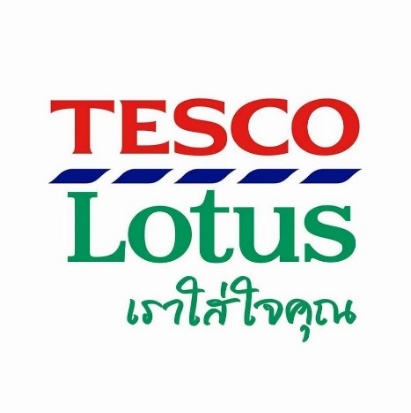 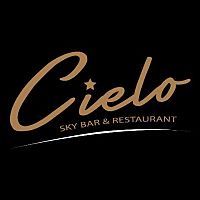 Cielo Sky Bar
SEM campaign
Click : 6,859
CTR  : 3.01% 
Period : Dec, 2016, Jan, 2017
Deestone
GDN campaign
Click : 8,835
CTR  : 1.78% 
Period : Apr-Mar, 2015
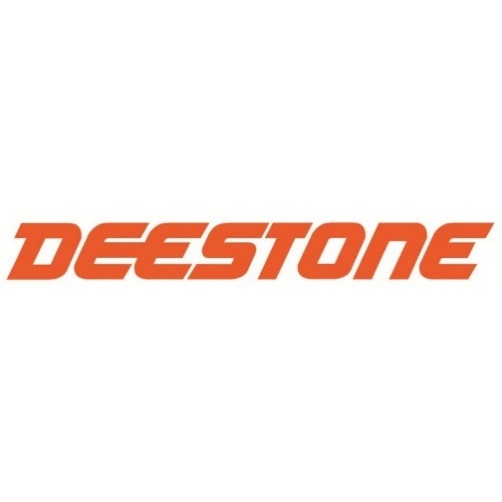 36
GET
IN
TOUCH
37
GET IN TOUCH
Send us a message or visit us
Whenever you like
Charkorn Tayapiwatana
Executive DIRECTOR
+ 66 (81) 802-8024
Charkorn@rmg.co.th
 visit us www.rmg.co.th